每周日至周四 19:30-20:15 火爆开讲
.
经传多赢
短线突击营
经传多赢
短线突击营
2025.7.10
课程日期
罗雪奎
主讲老师
A1120616080001
执业编号
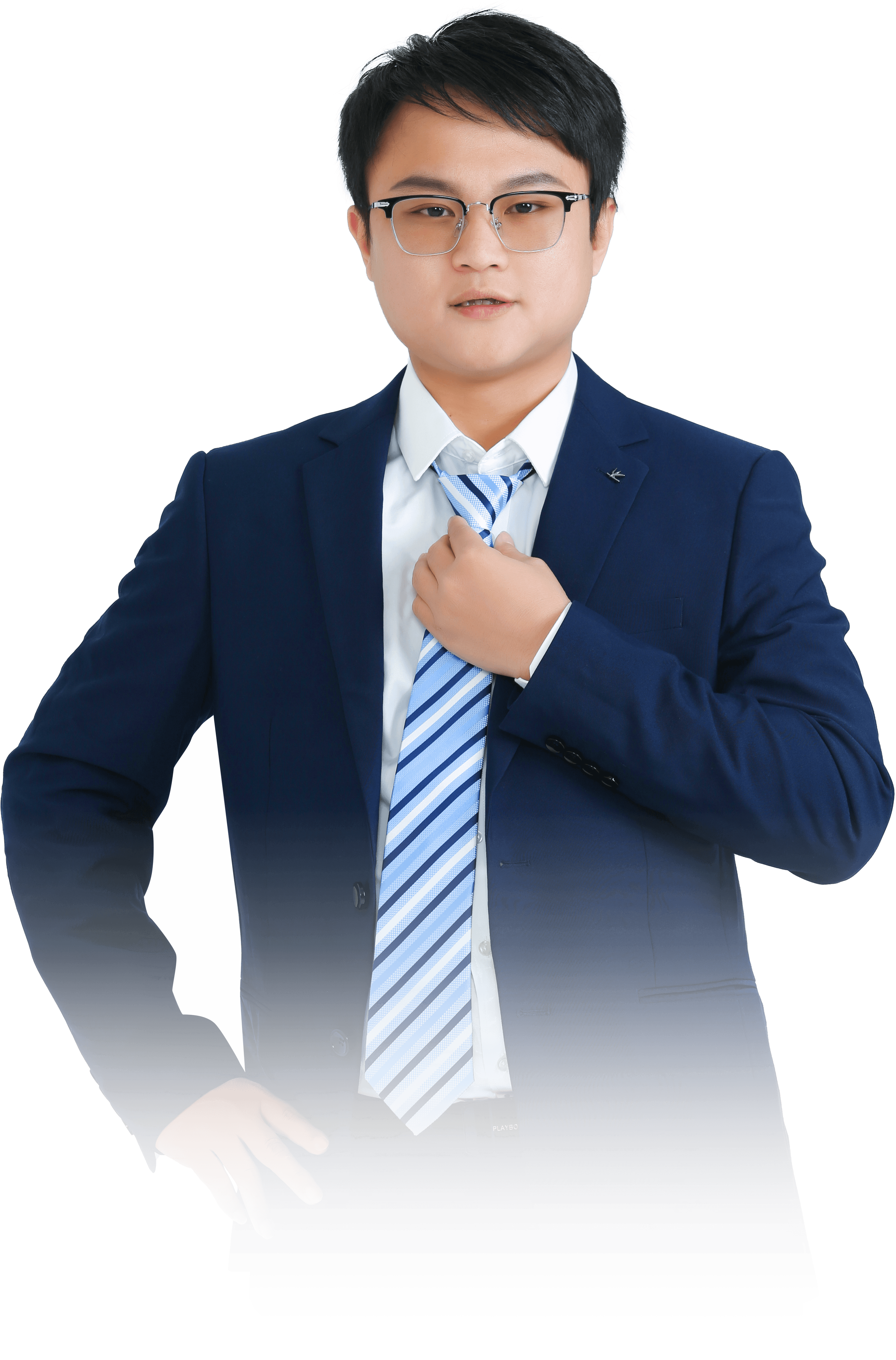 五周期金叉
指数再新高
中国·广州
PART 01
大  盘
本节课内容大纲
1.市场站上3500点，创年内新高
2. 指数陆续控盘，板块中军权重领涨
3.题材风车切换，注意轮动
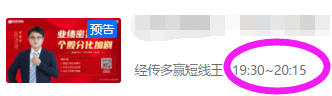 业绩窗口，资金“腾笼换鸟”
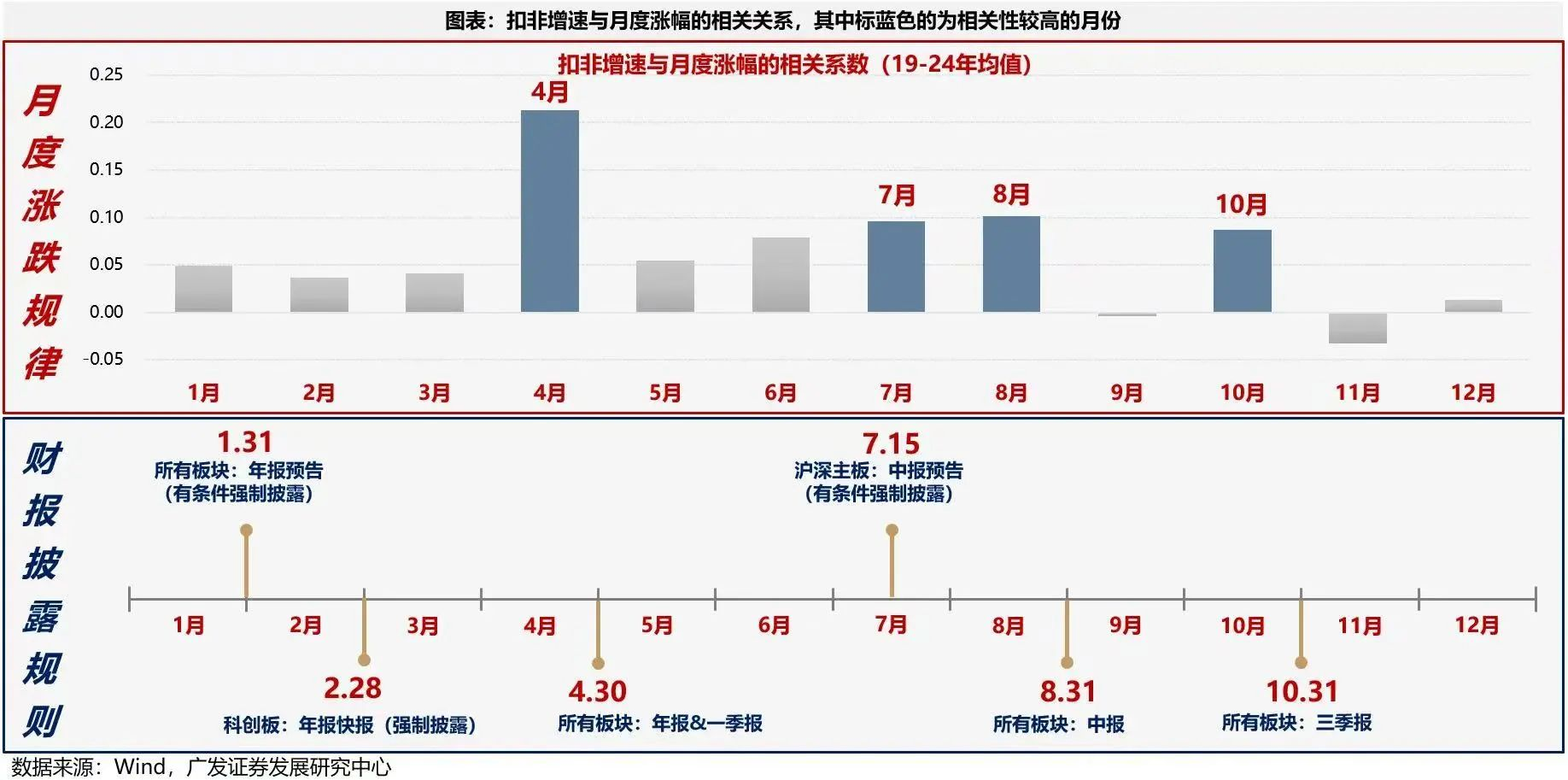 ①5-6月业绩真空期，做超跌

②7-8月业绩兑现期，做绩优

③资金切换导致市场震荡



规避绩差股，破位股，
腾挪资金准备做绩优股
4 7 8 10月上涨和业绩成正比
指数状态
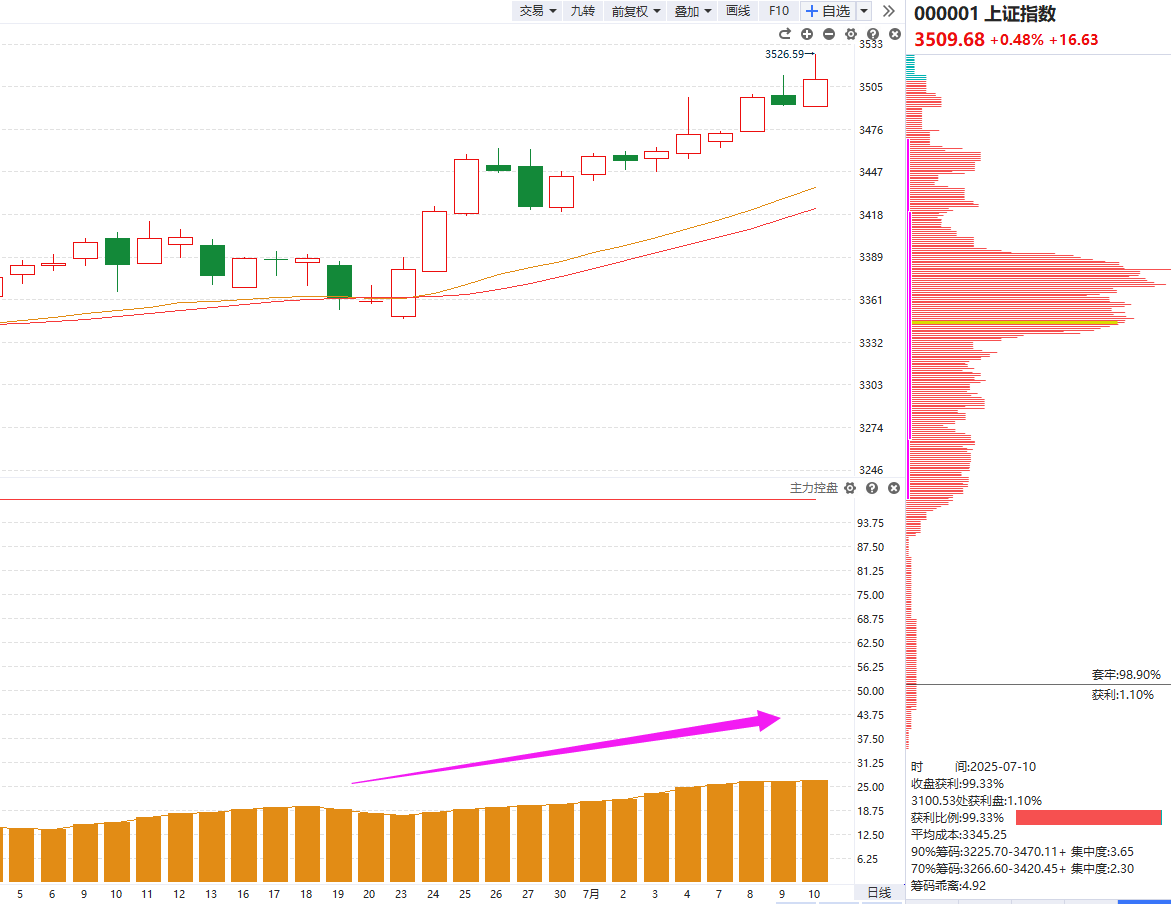 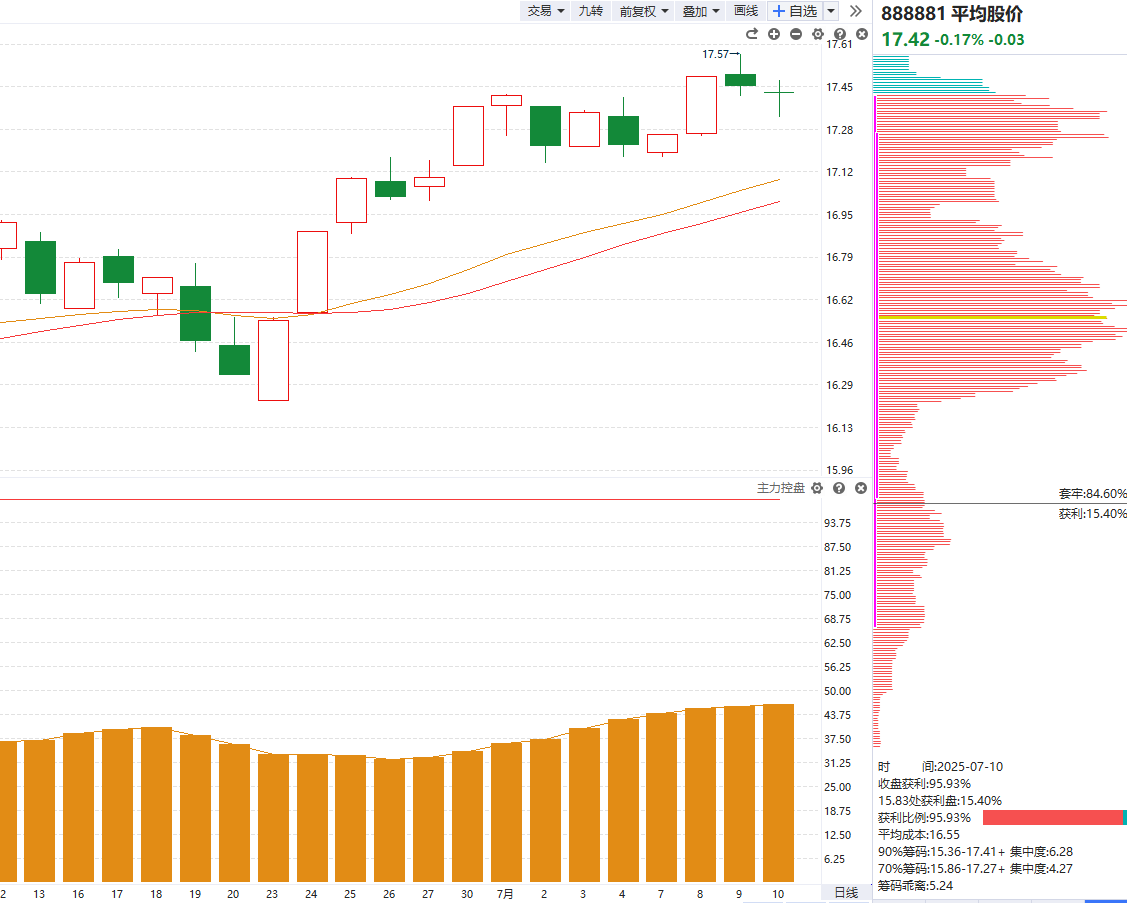 1.指数控盘新高
2.权重+绩优+控盘
3.五周期金叉
（年、季、月、周、日）
热点风车轮动
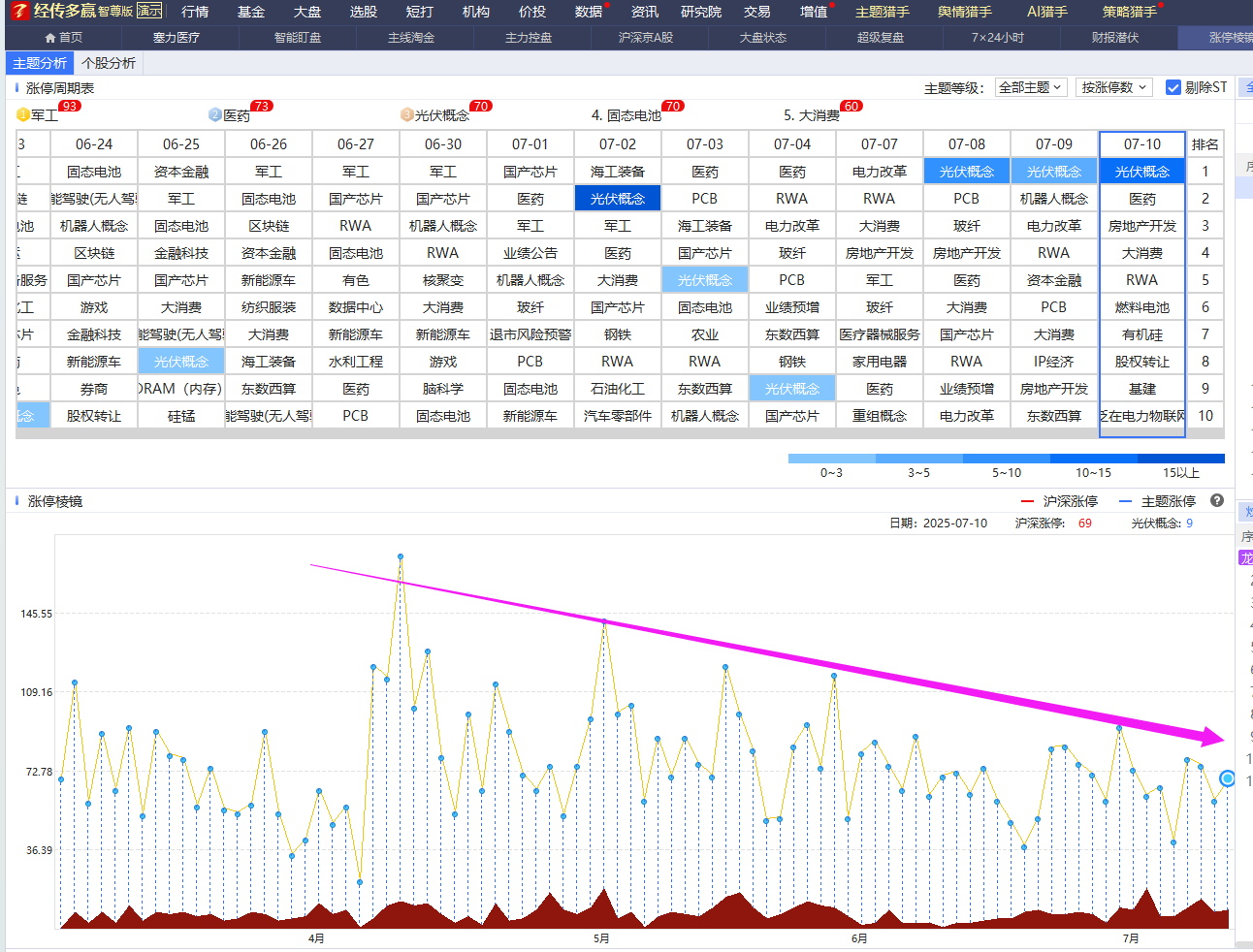 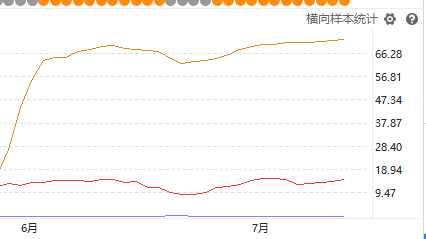 黄色风格：
权重，控盘，中线股，操作方向偏中线，短线追涨很难赚钱。

指标：
控盘+滚动净利润+牛熊线
题材状态并不强势，复制涨停成功绿并不高，多为回档盘弱。
市场上攻的策略（6.25）
积极信号：
①熊线上移（突破个股增加）
②资金翻红（解除背离，有进攻方向）


风险：5-6月高标易盘弱（消费、医药）

机会：
    ①高股息（银行、高速路等绩优股）
    ②新热点（固态电池、金融科技）
    ③7月高胜率补涨（半导体、军工、汽配等）
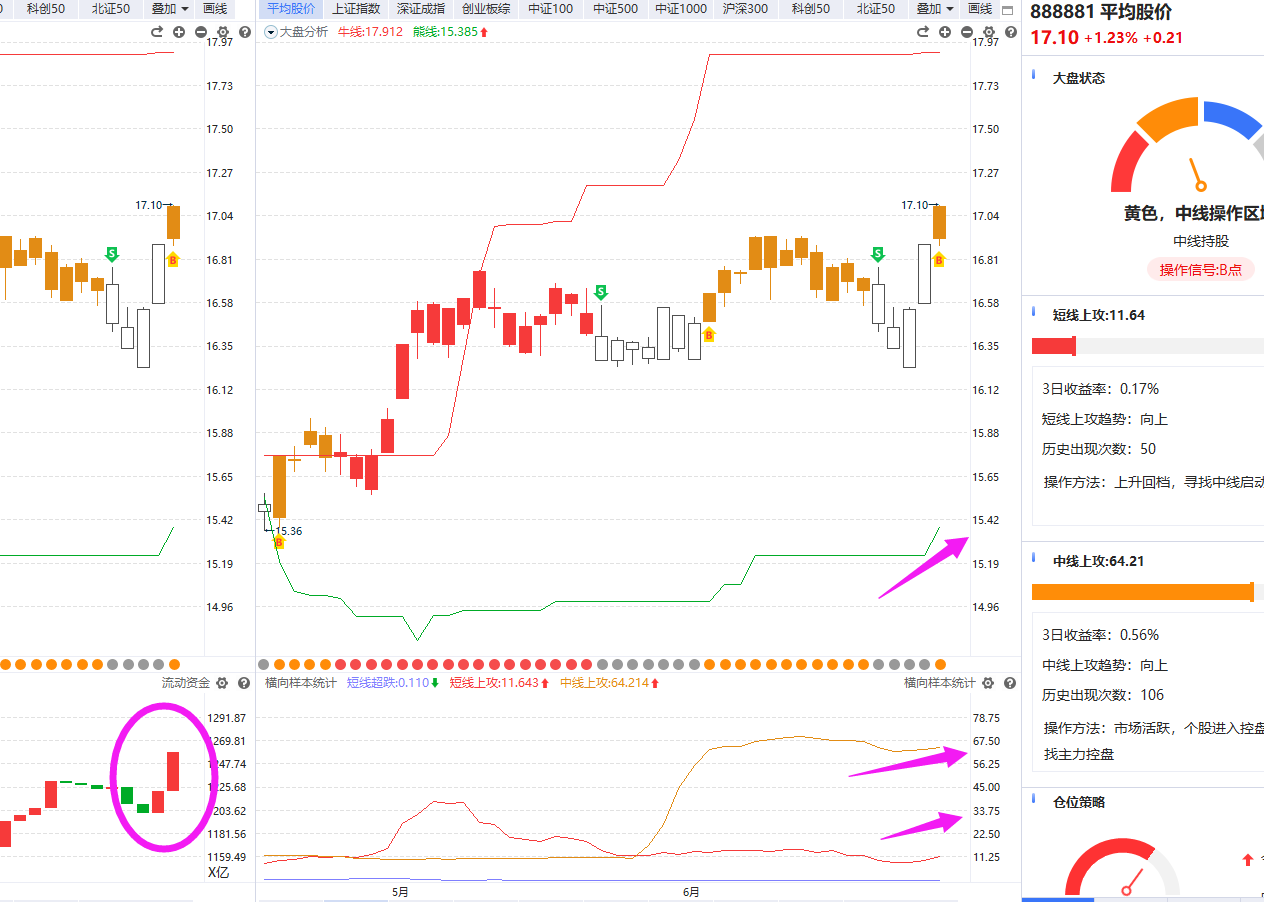 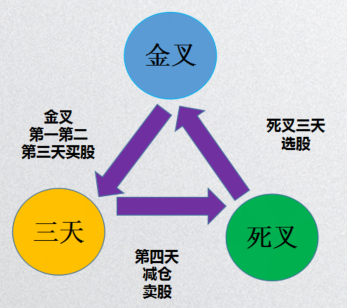 绩优趋势股的特征
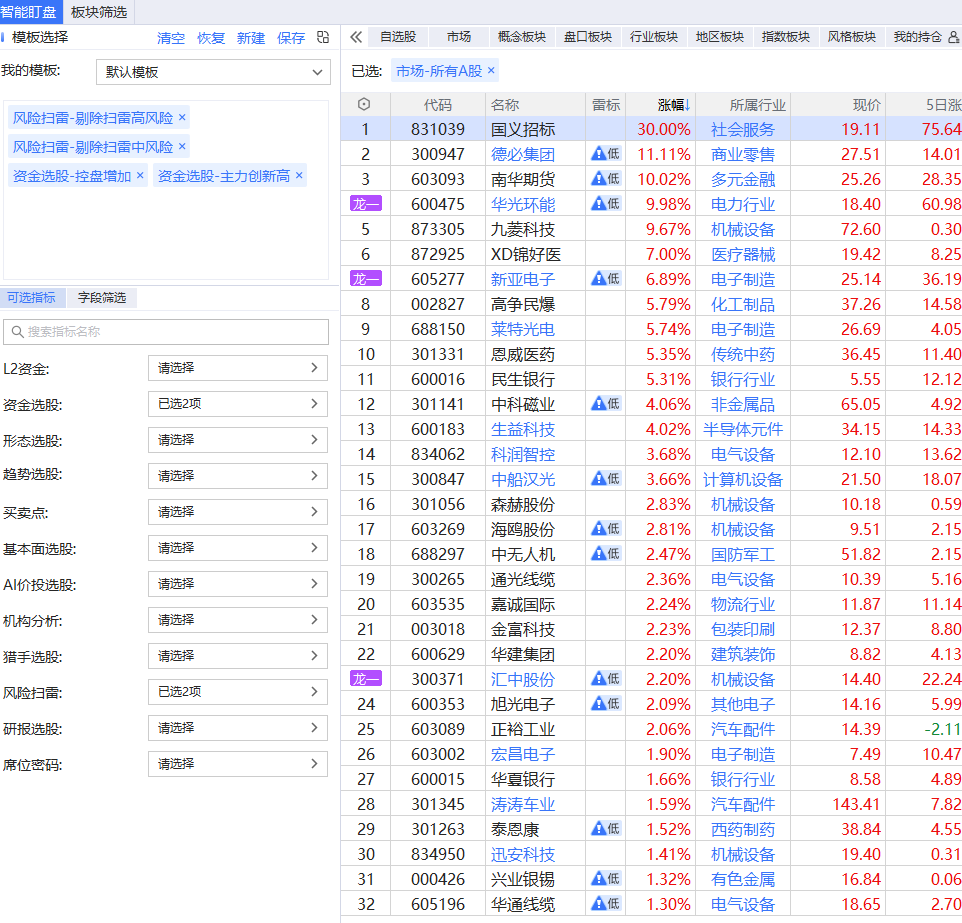 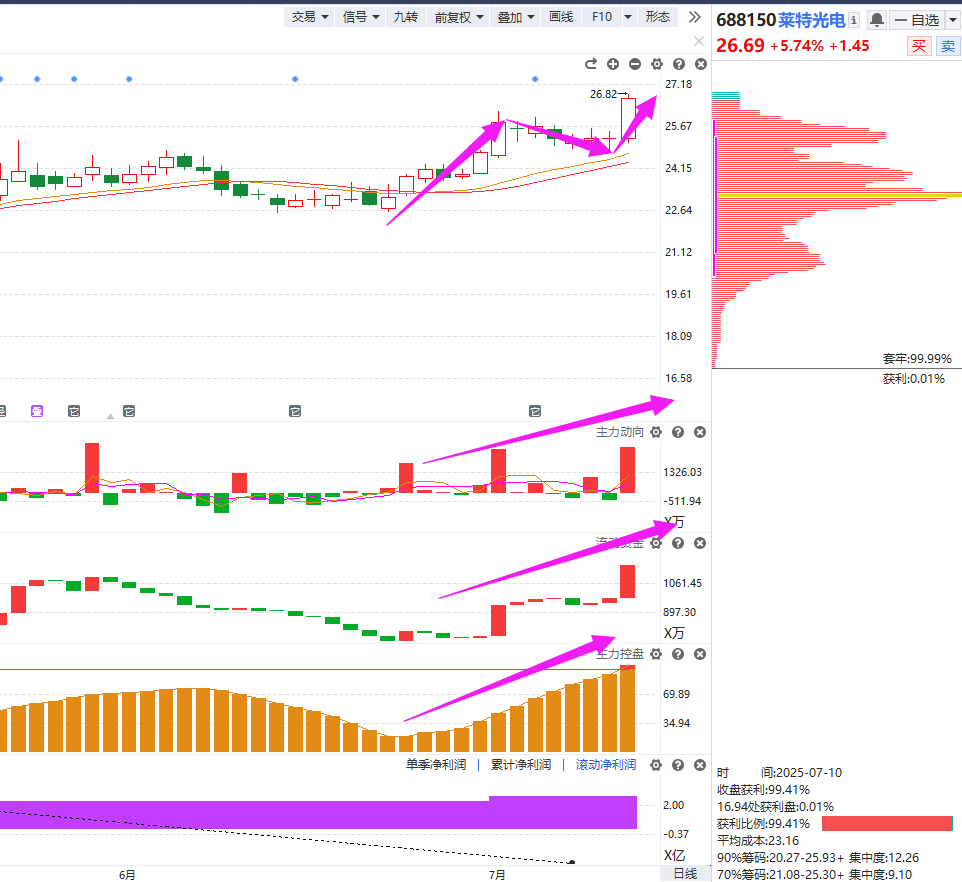 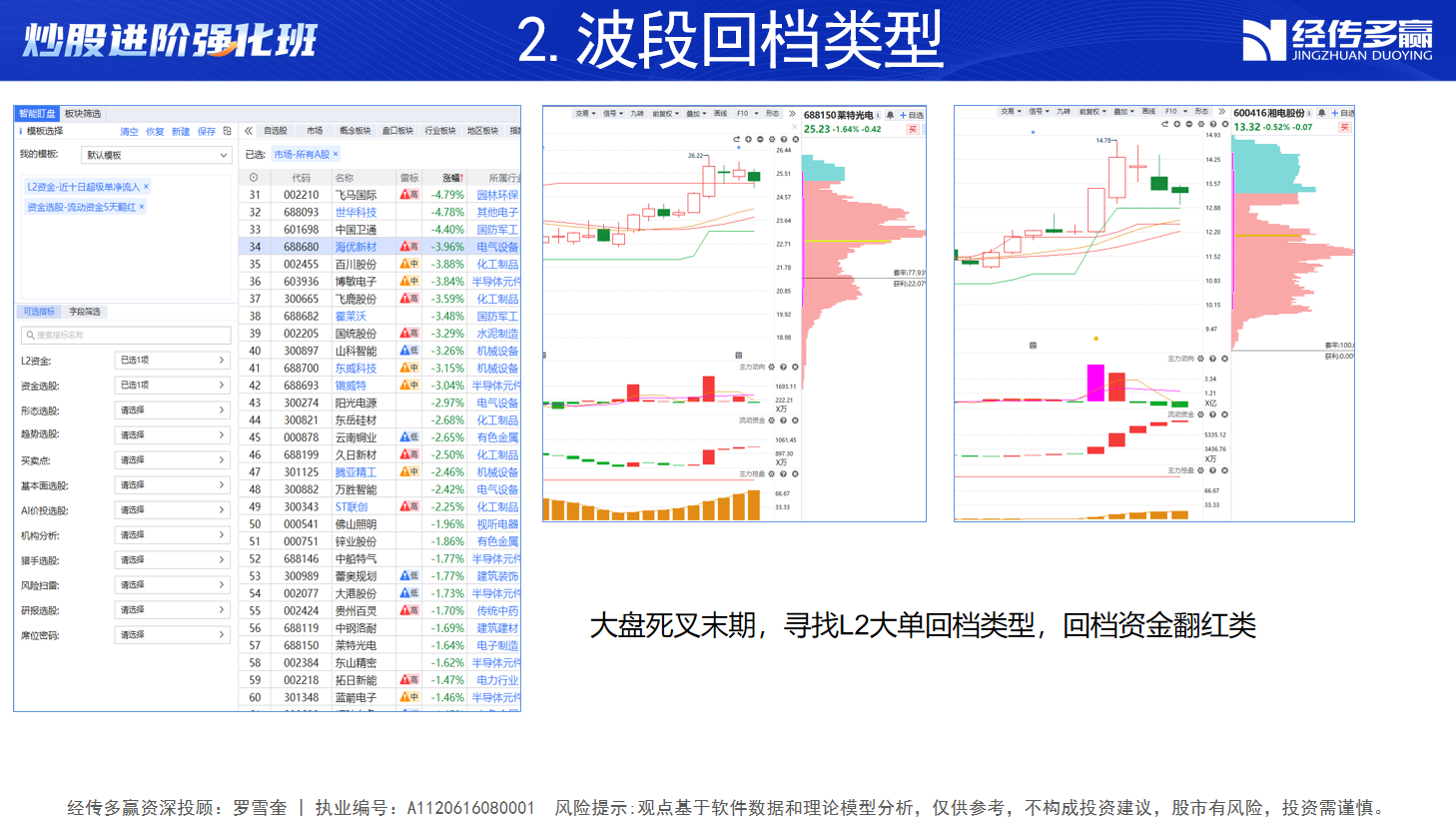 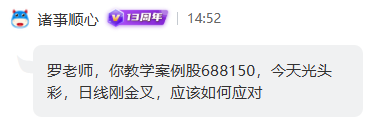 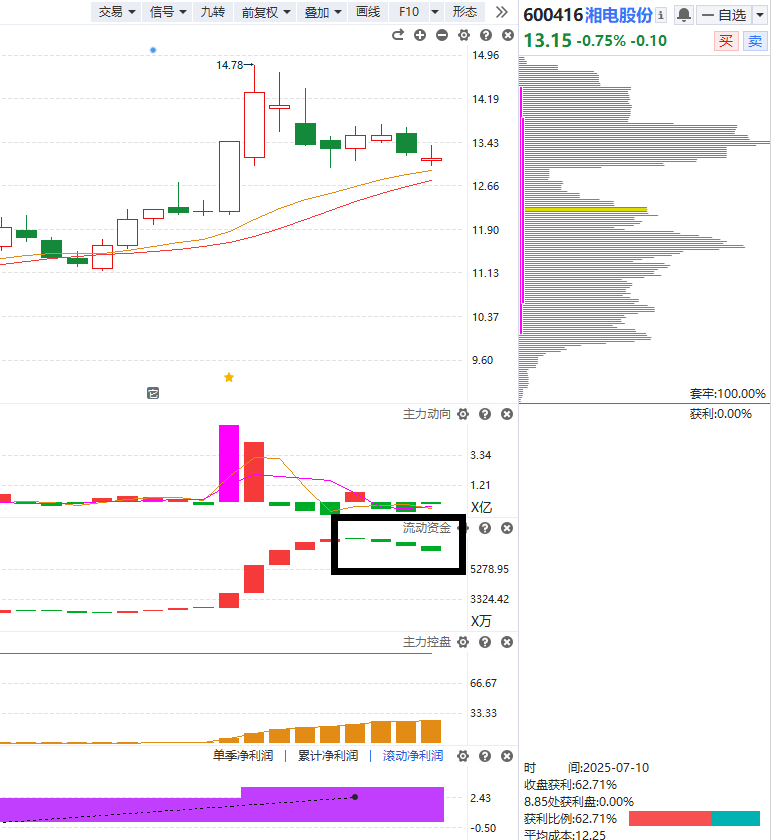 绩优趋势股的特征（接上页选股）
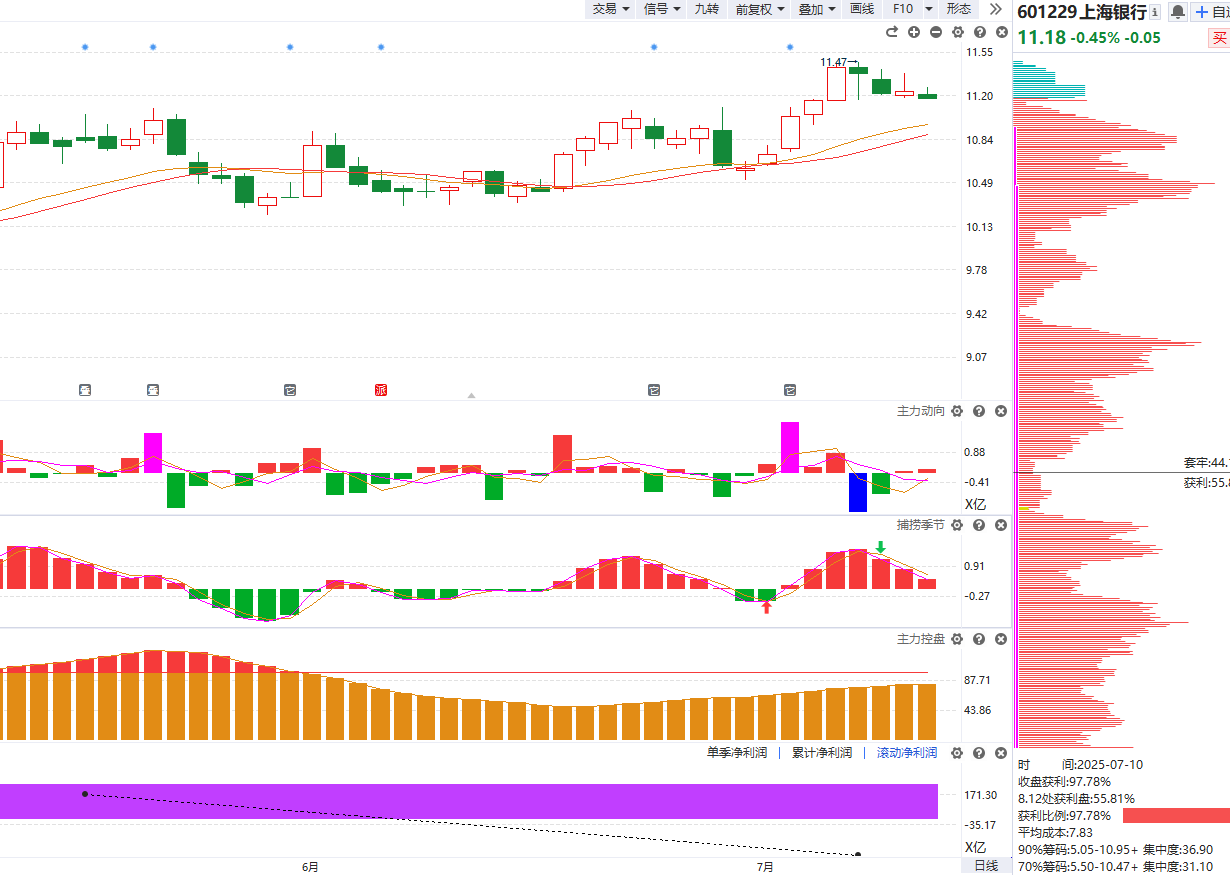 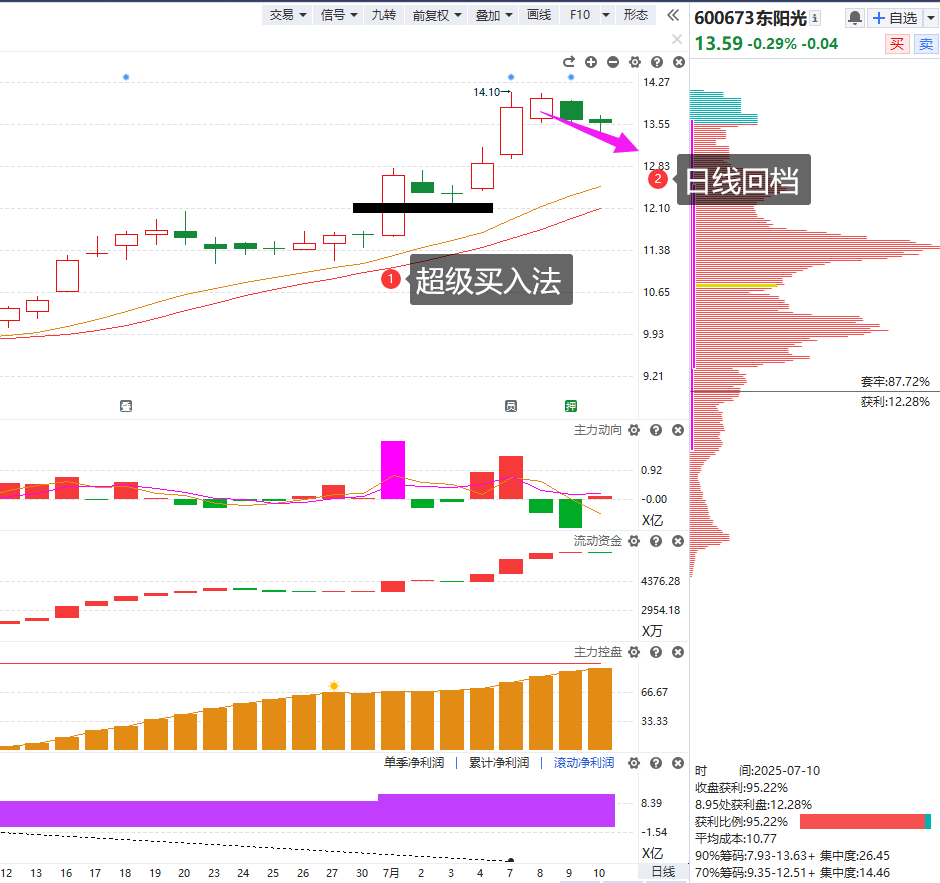 波段属性，控盘攀升
短线资金影响小，
中线资金占据主导
银行，控盘指数
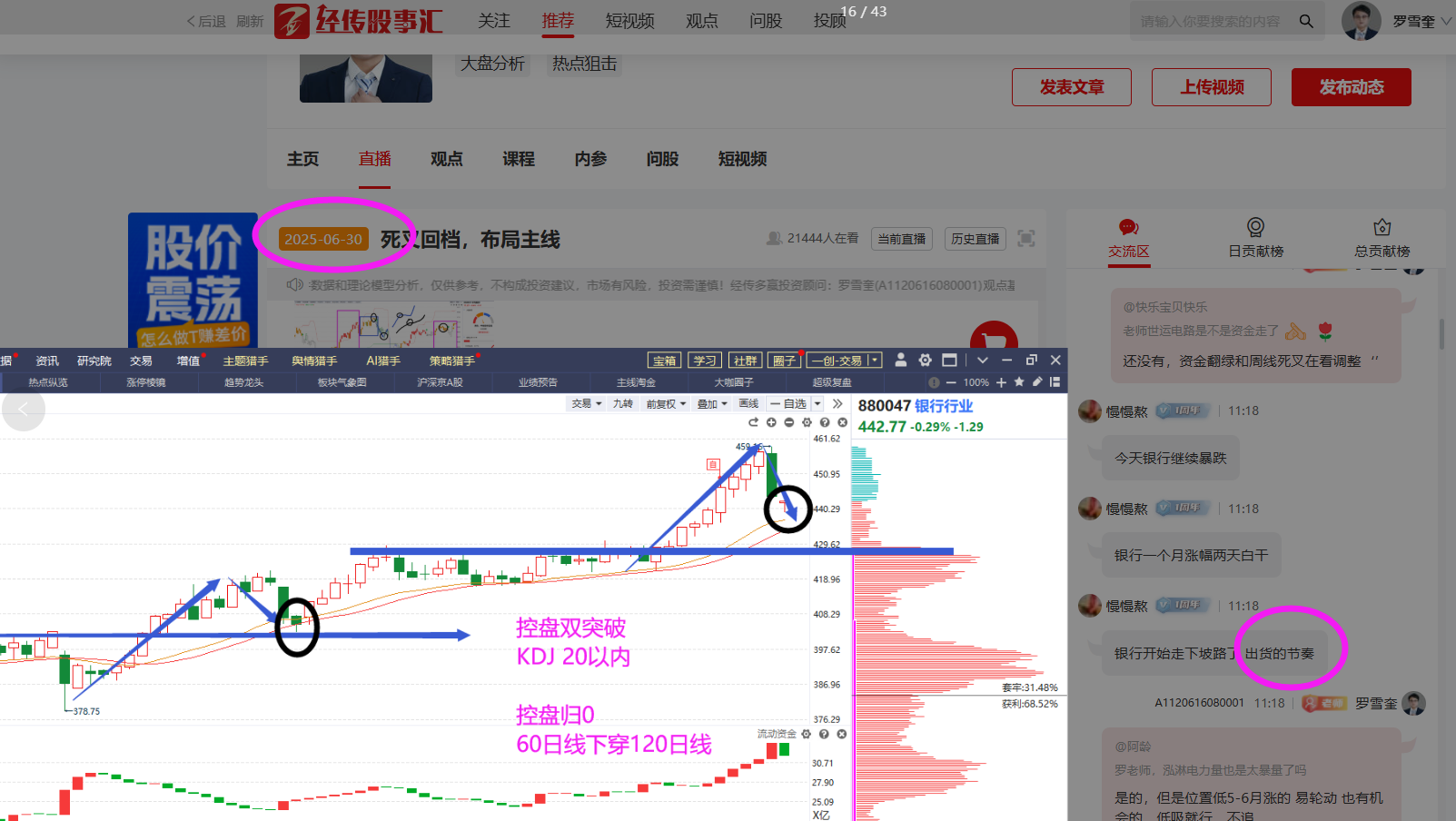 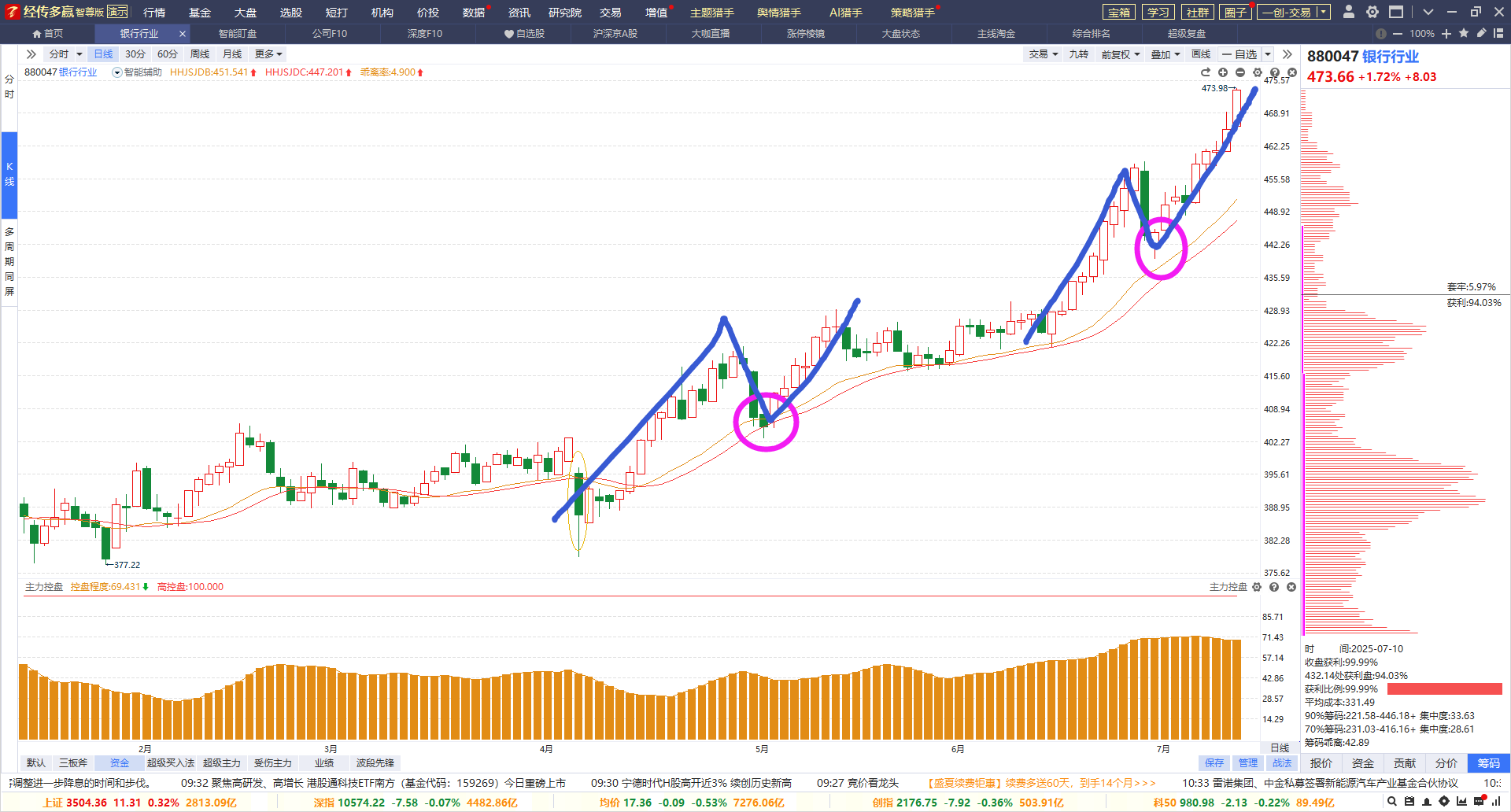 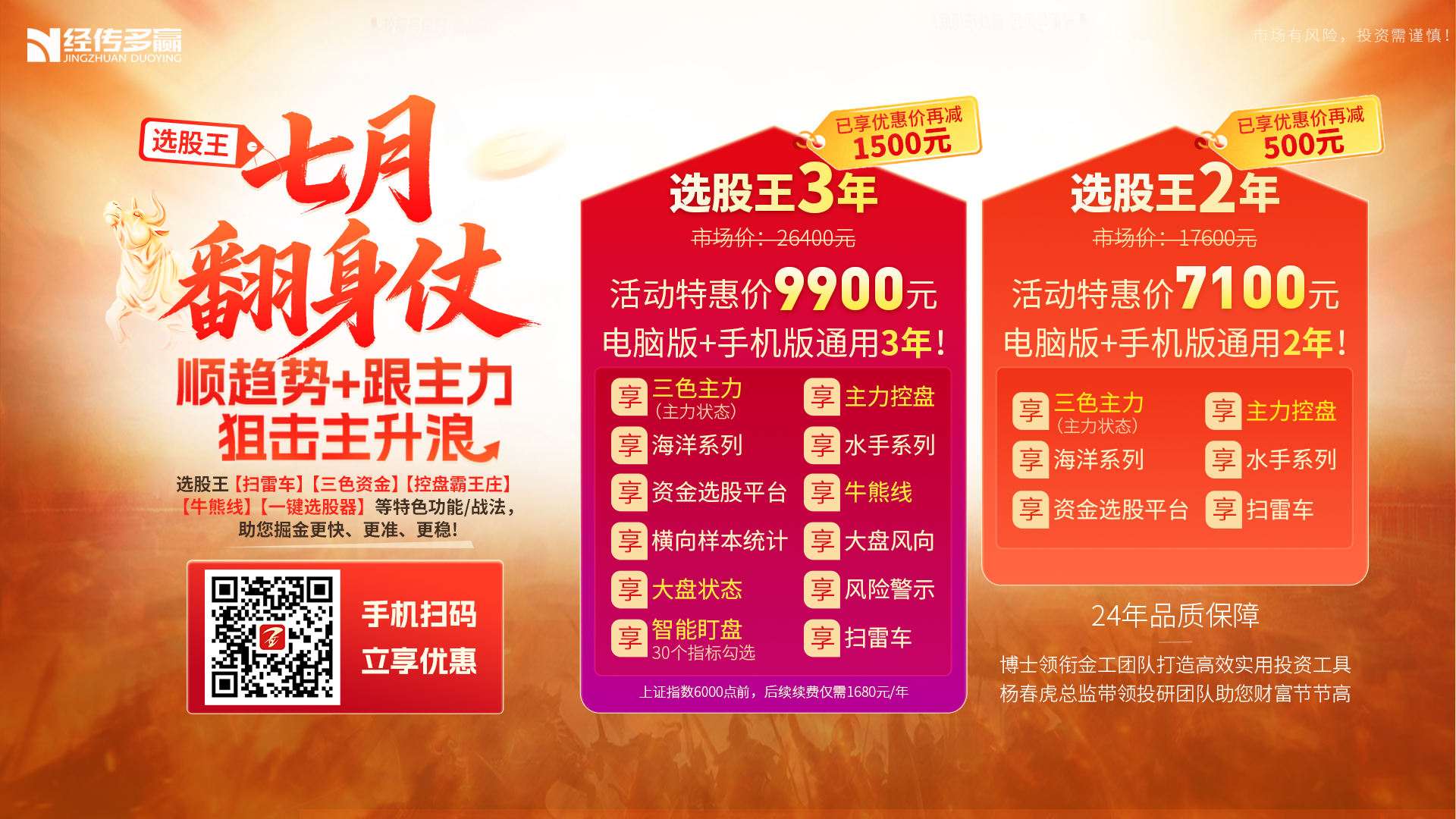 PART 02
市场看点
PART 02
市场看点
1.绩优+趋势+拐点
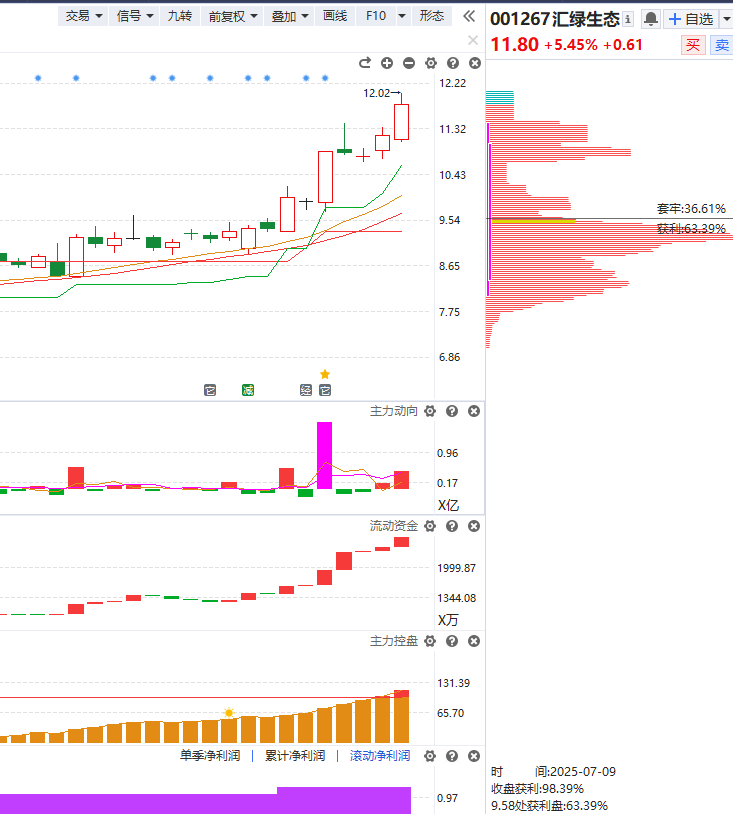 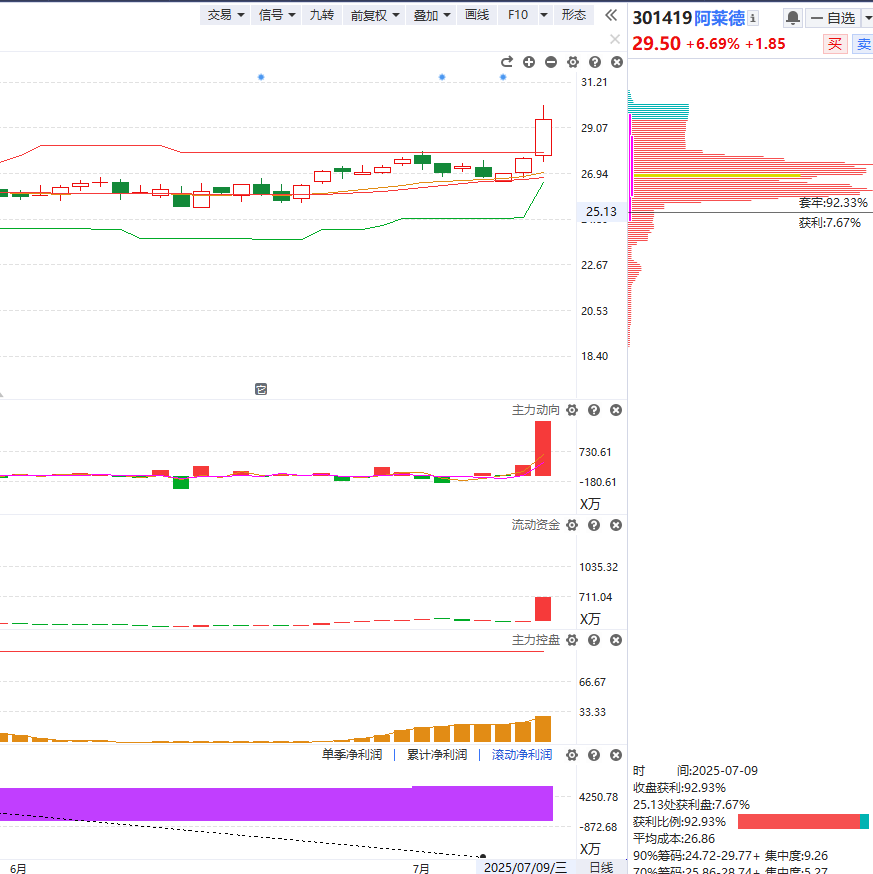 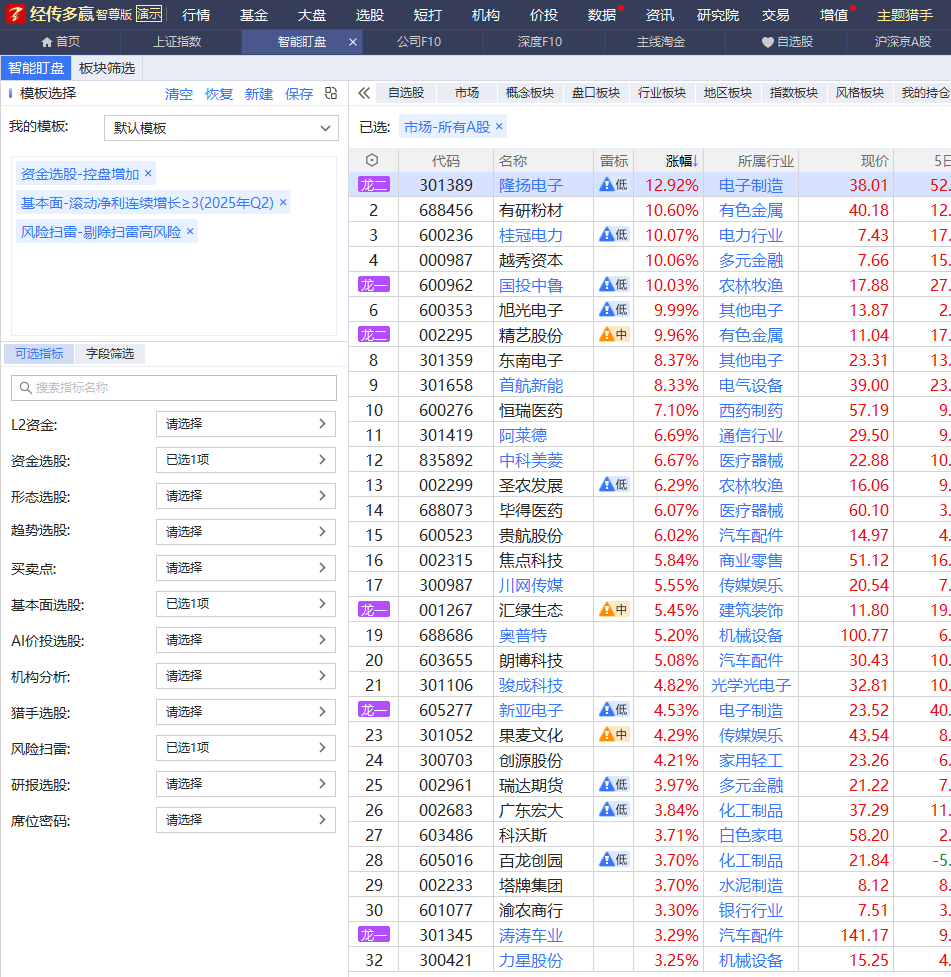 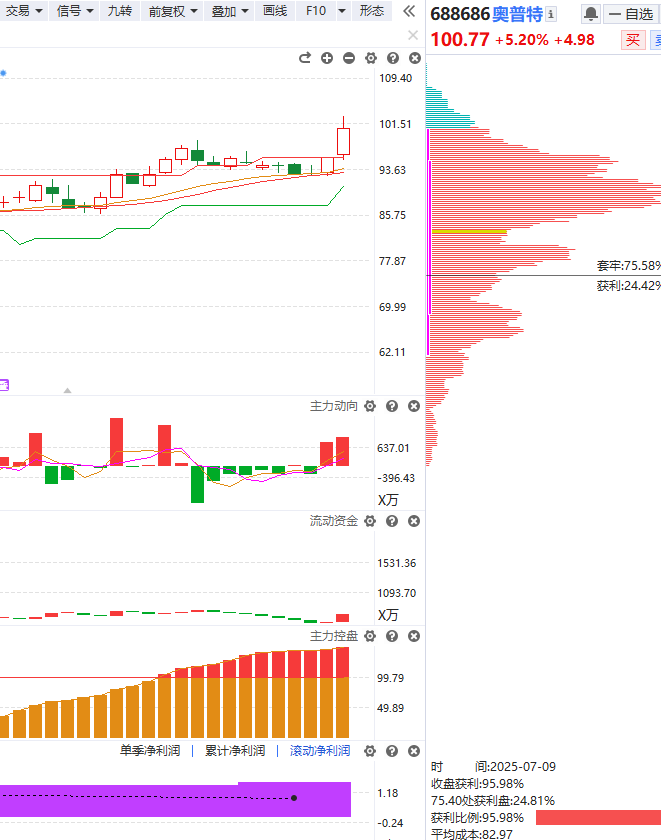 2.受伤主力
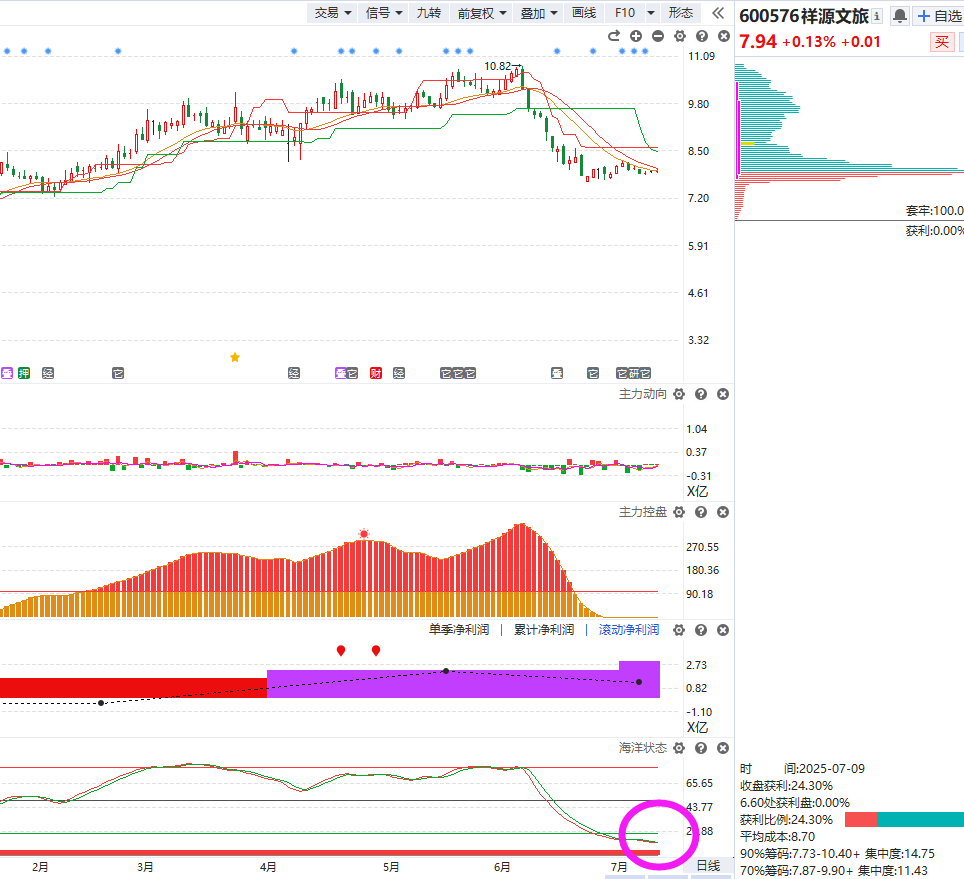 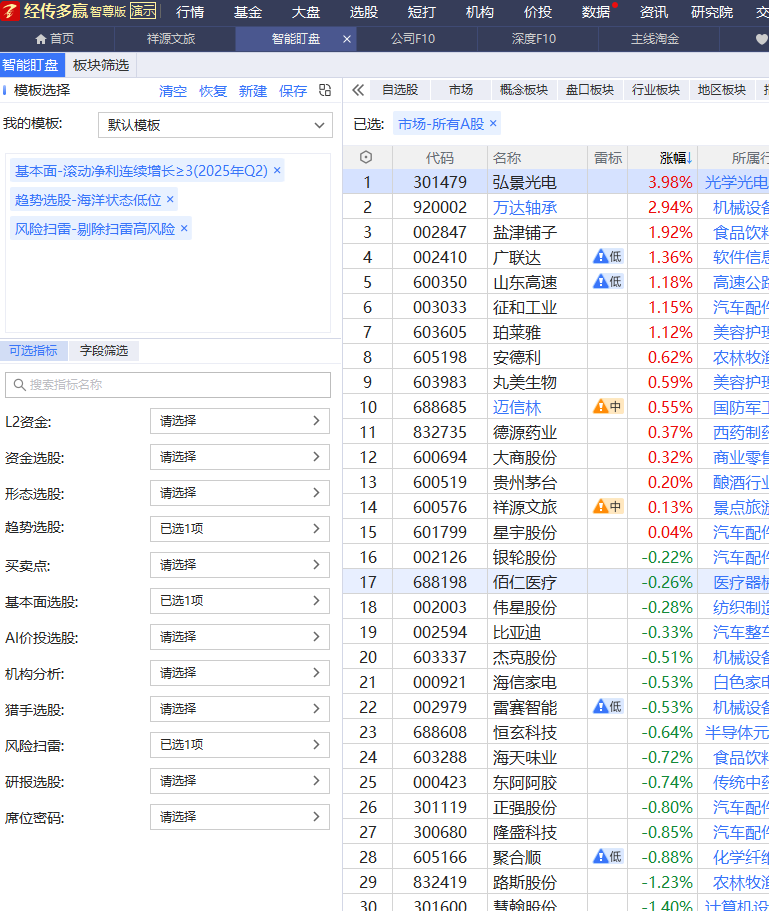 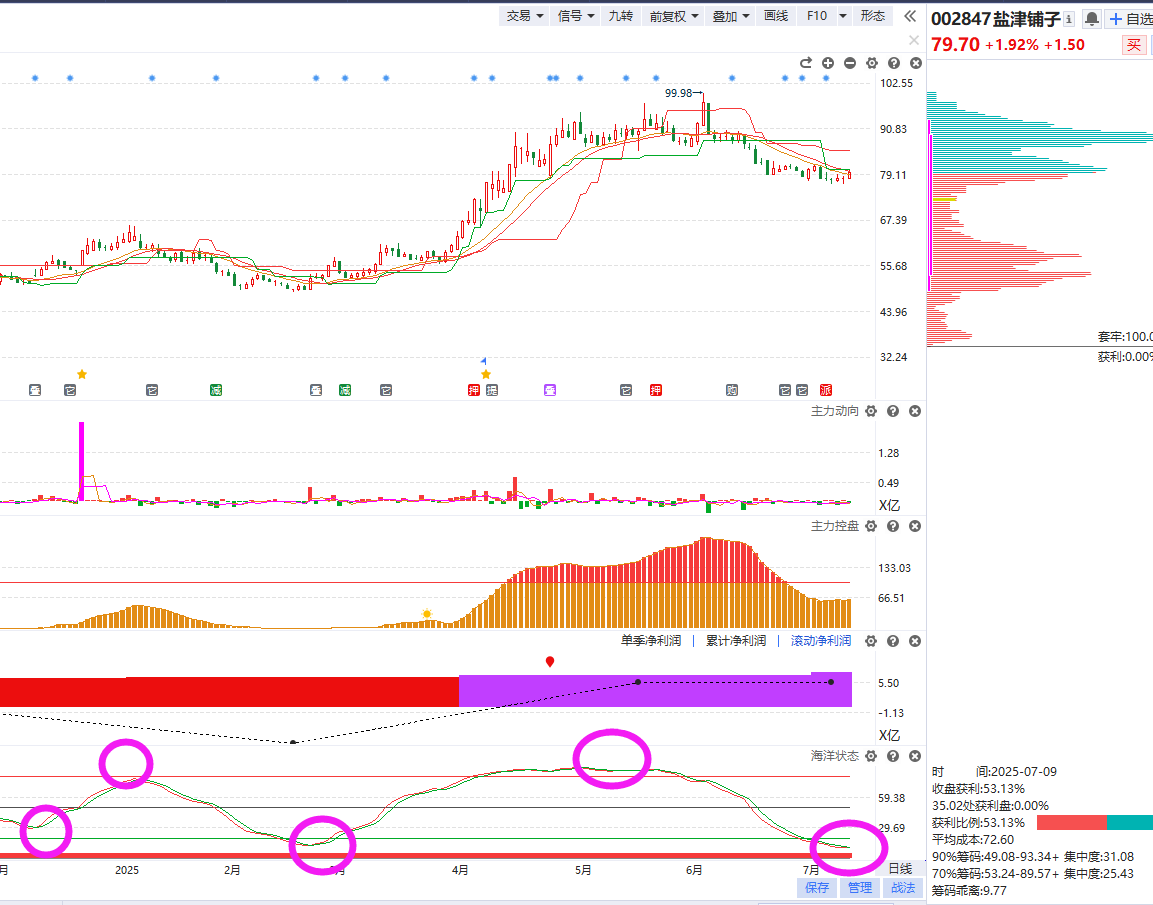 3.控盘回档选择
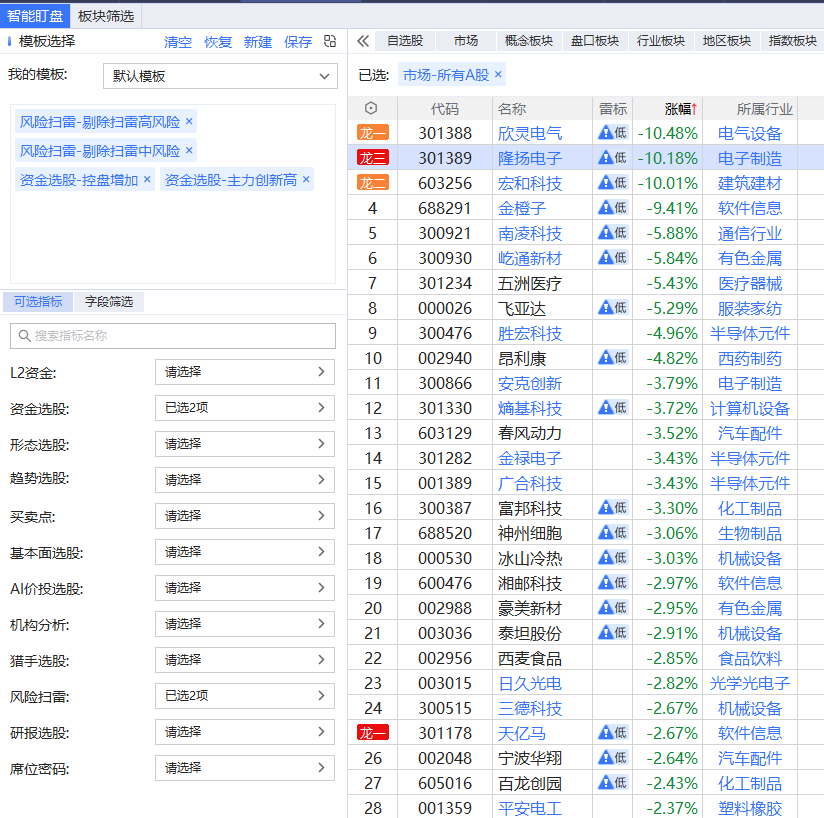 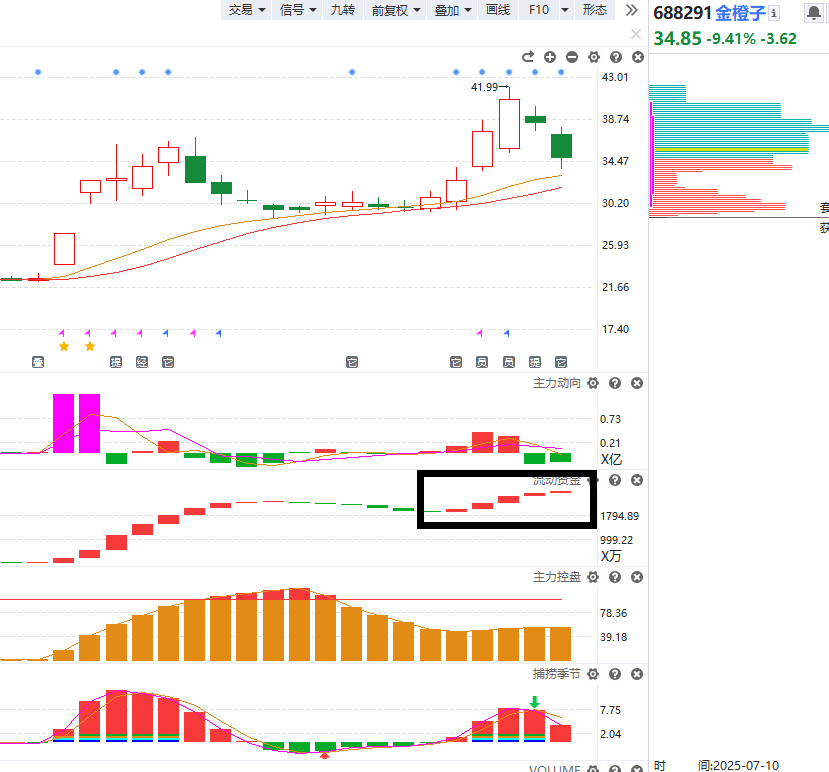 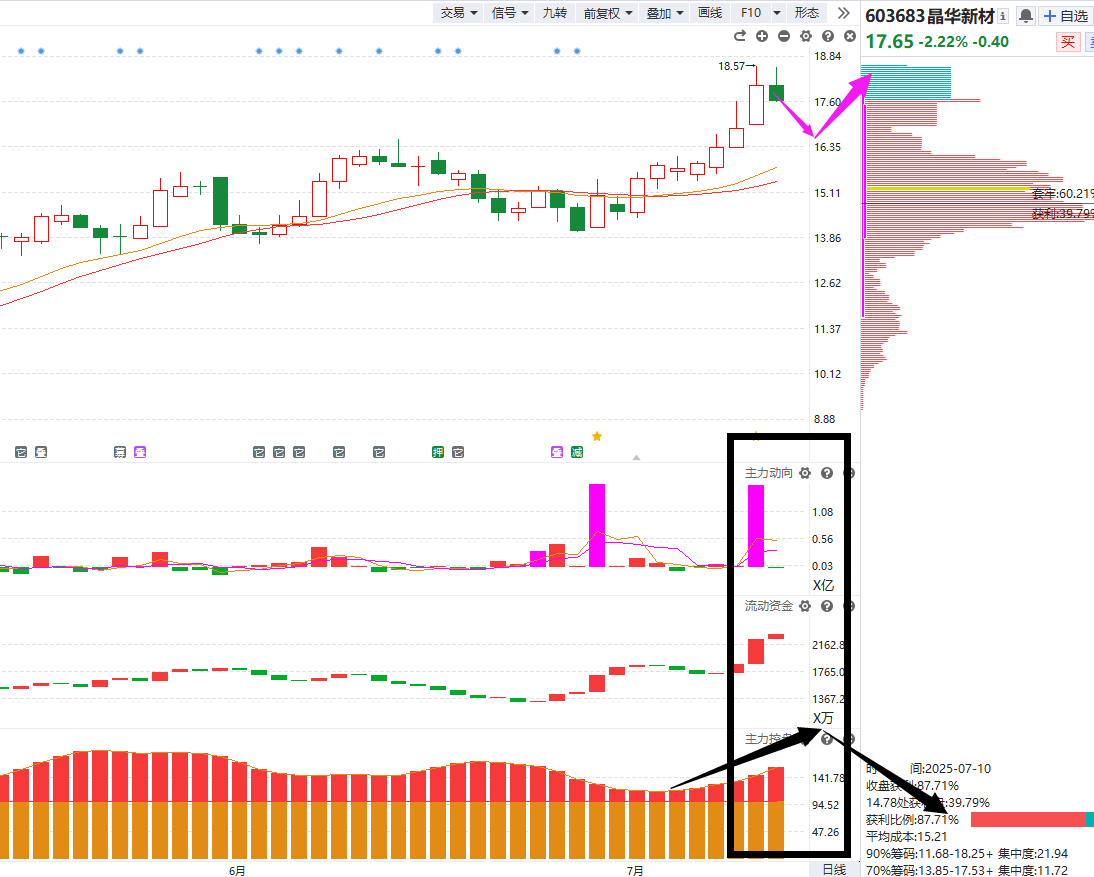 ②真控盘看资金分歧和趋势
①假控盘游资票看资金
在控盘板块中选择跌幅排序回档的
附：个股走强走弱的区别
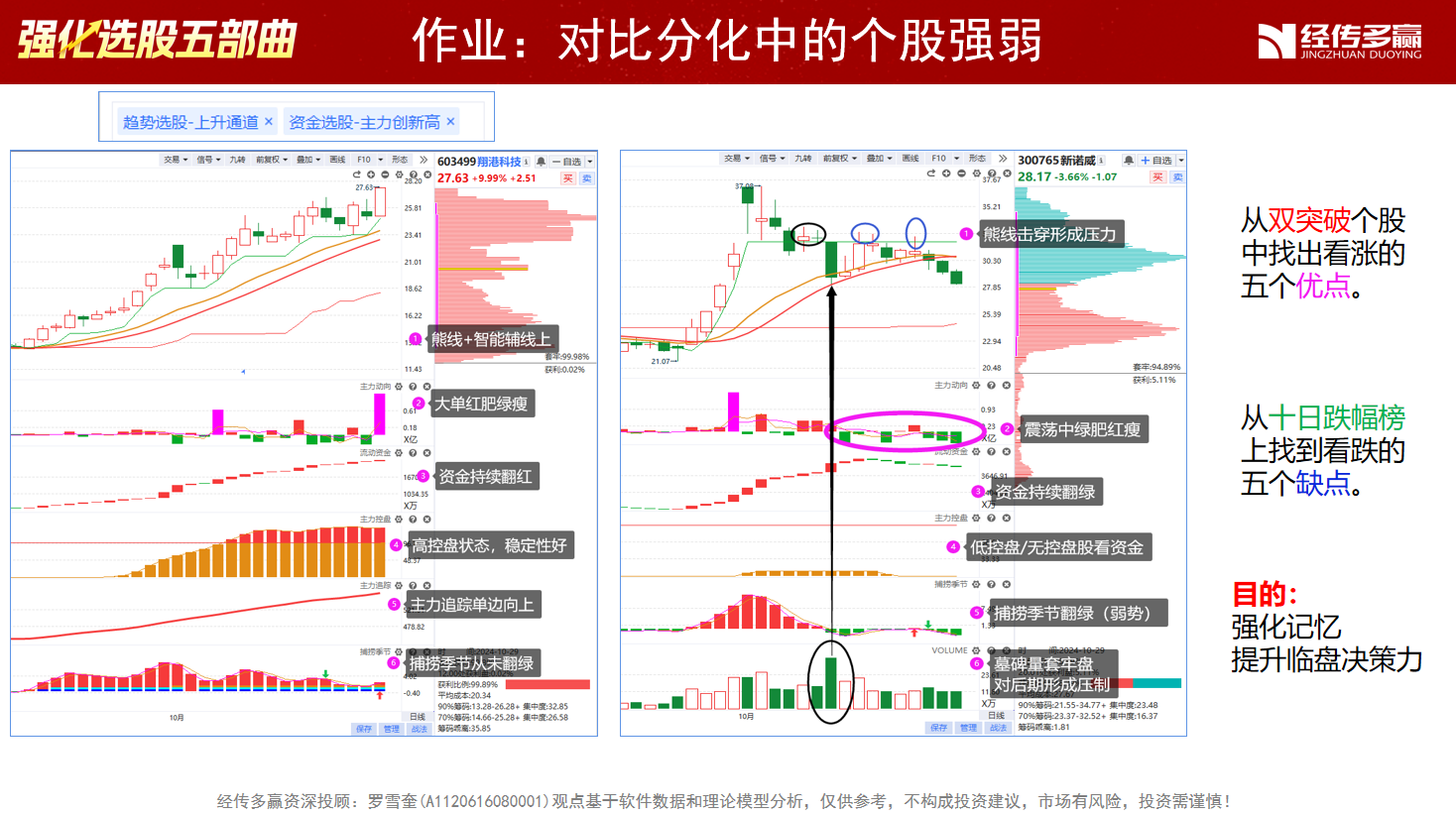 附：上涨的承压信号
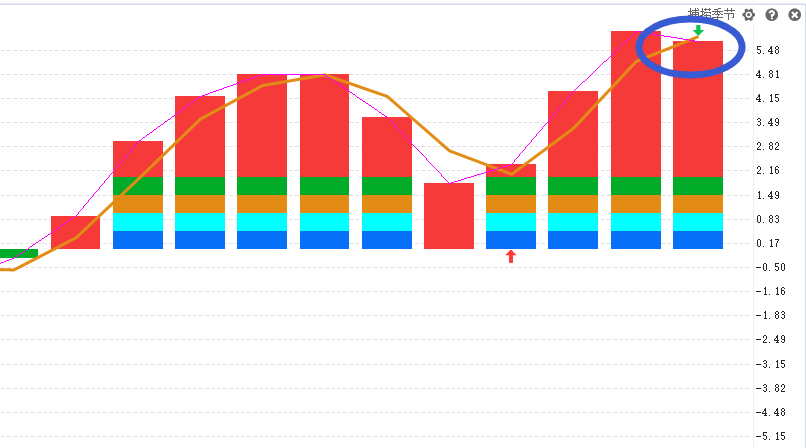 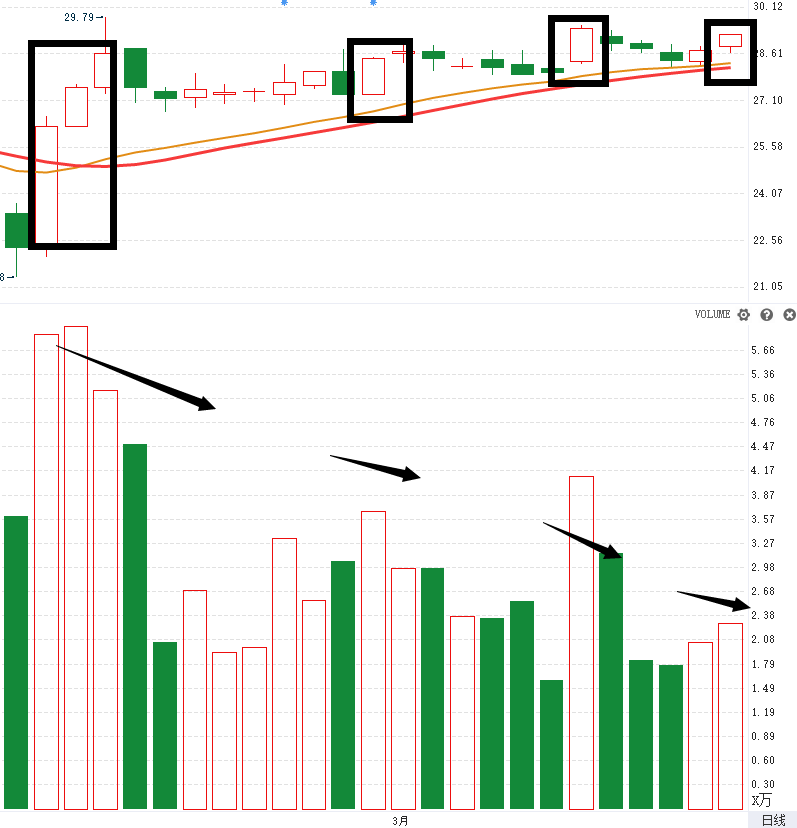 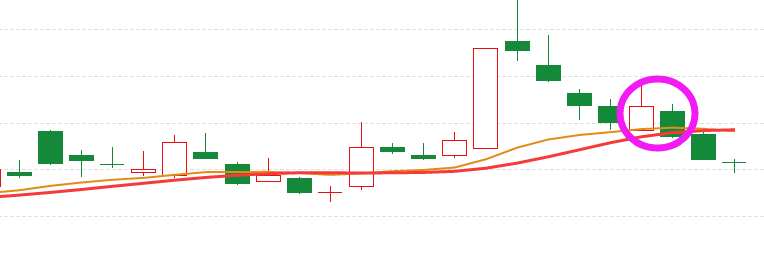 2.量价（捕捞季节）背离
1.上引线、阴包阳
3.周线死叉，日线回档易破位
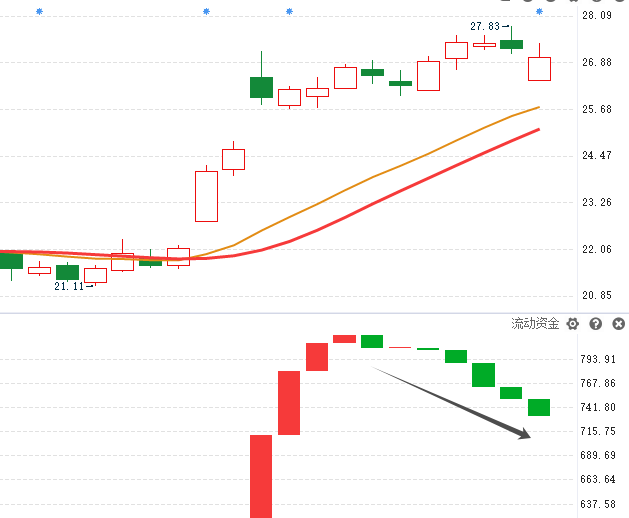 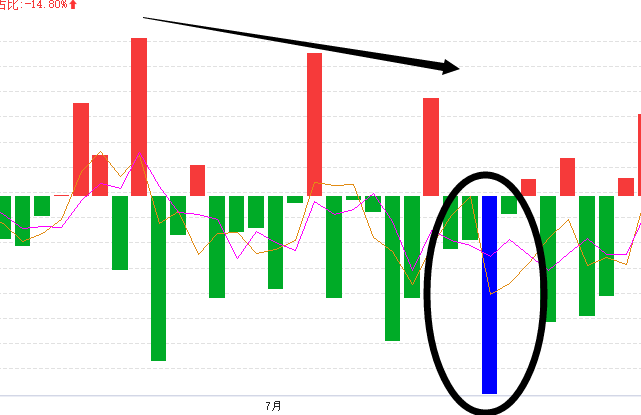 4.上涨资金翻绿
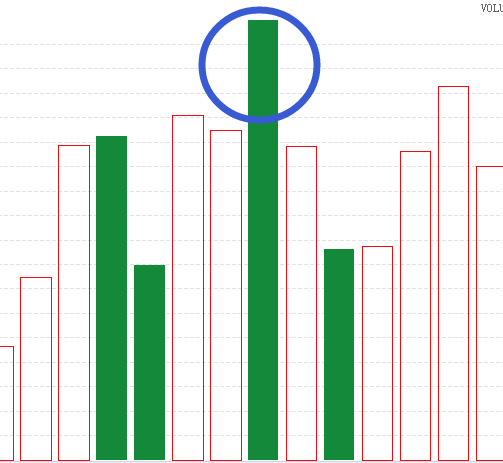 5.墓碑量信号
6.买单减少，大卖单出现（L2)
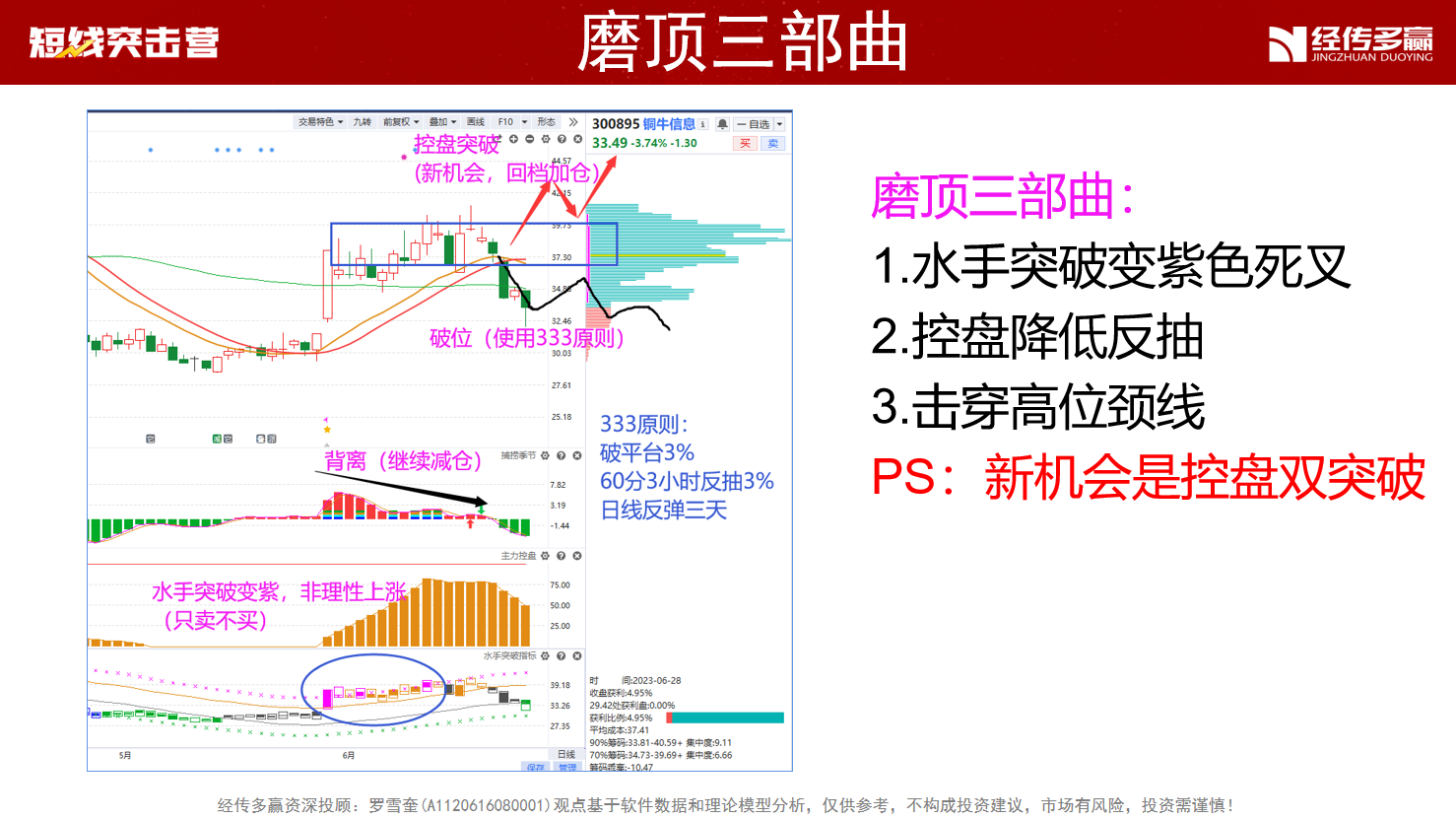 十一月行情展望
周线死叉日线回档易破位
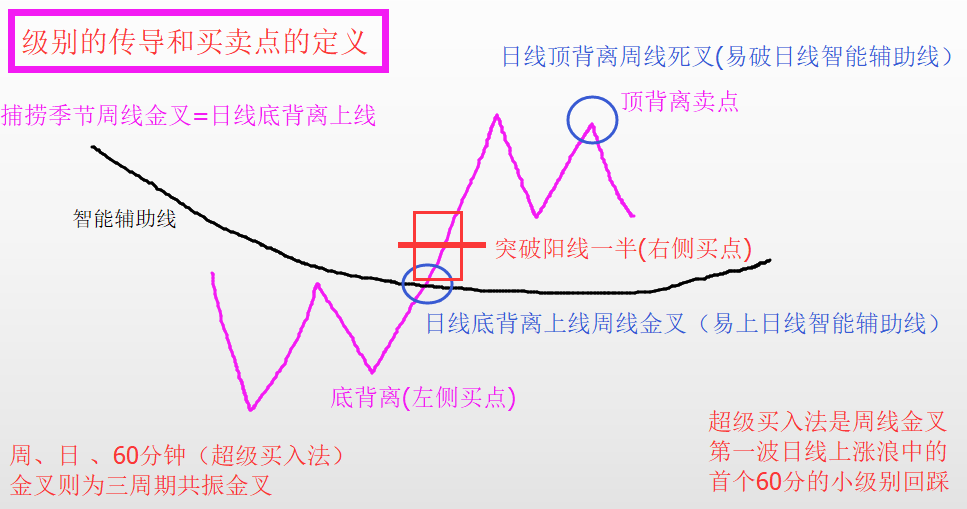 三阳开泰——60分和日线波段
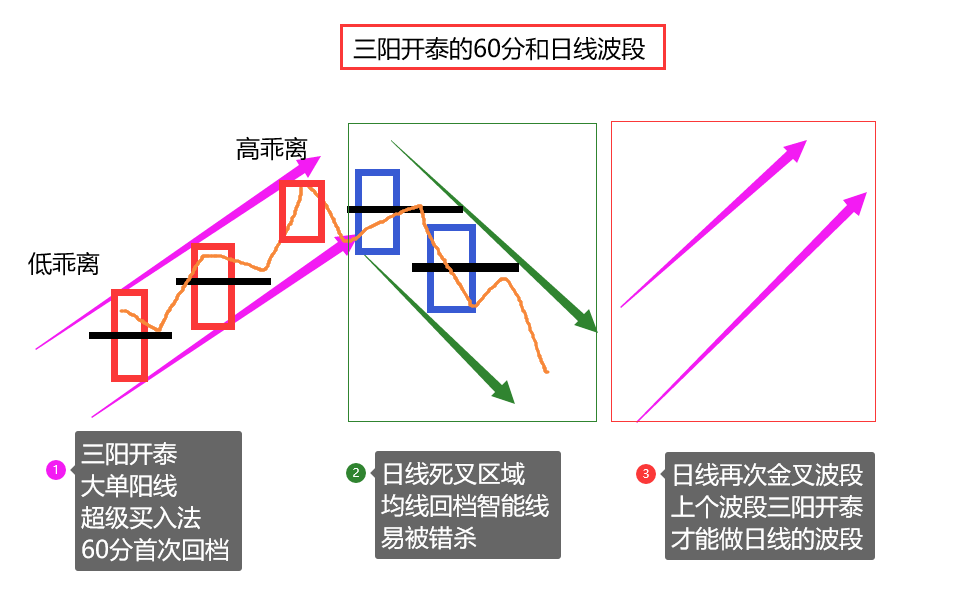 九套战法
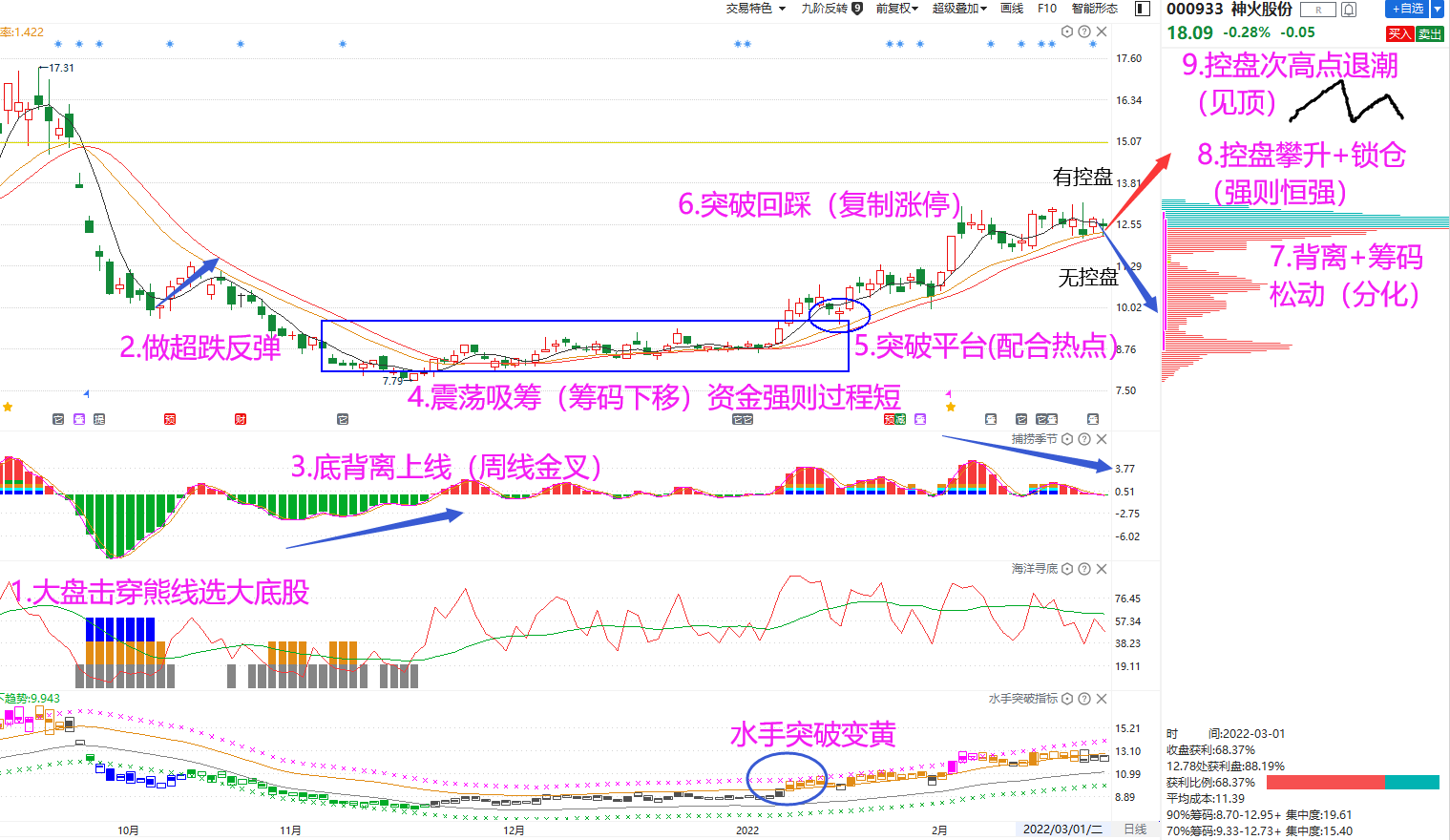 主力状态的用法
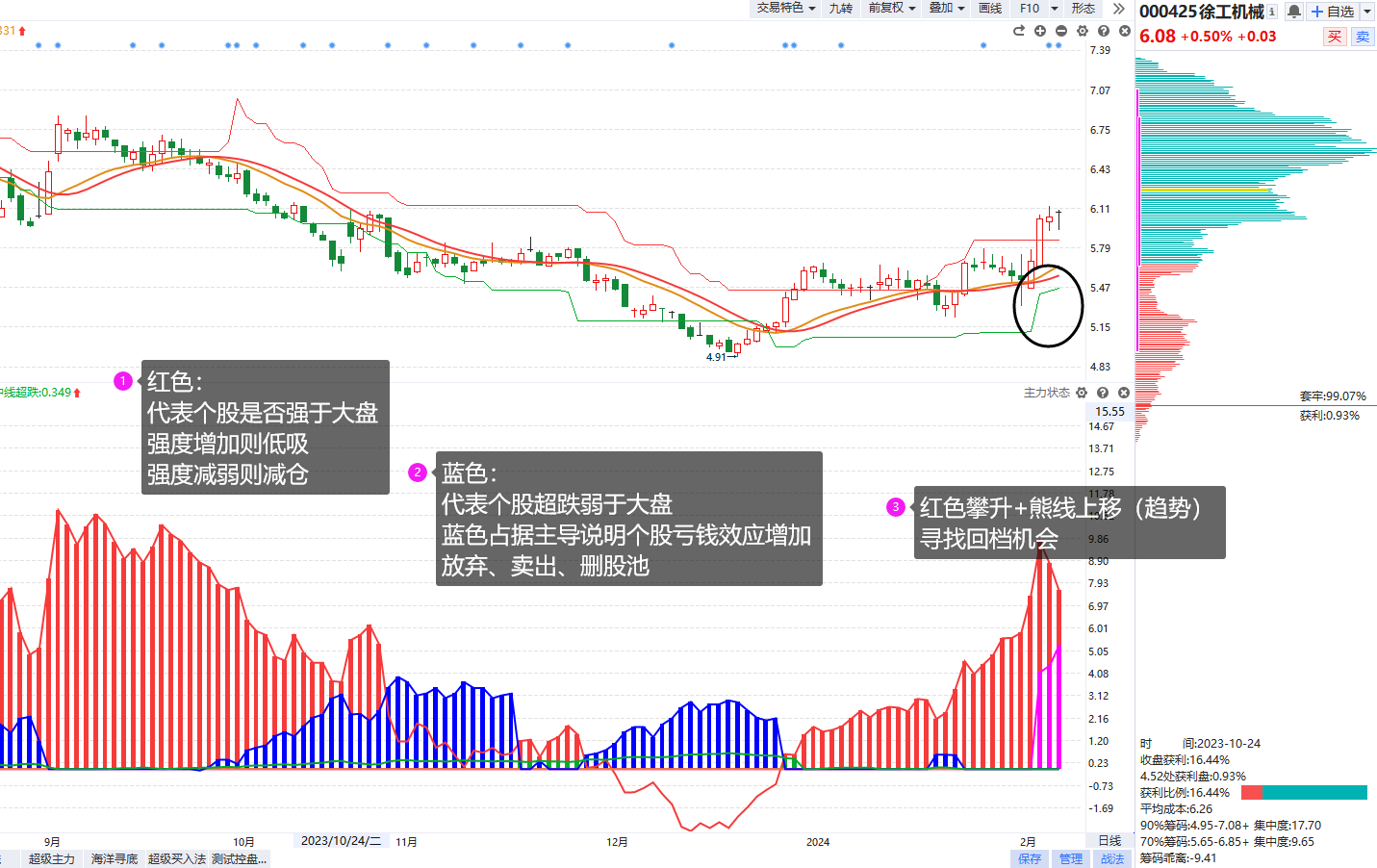 红色：强于大盘
蓝色：弱于大盘
紫色：游资拉升
黄色：控盘状态
找到强于大势的股，选股的核心就是想办法强于对标物
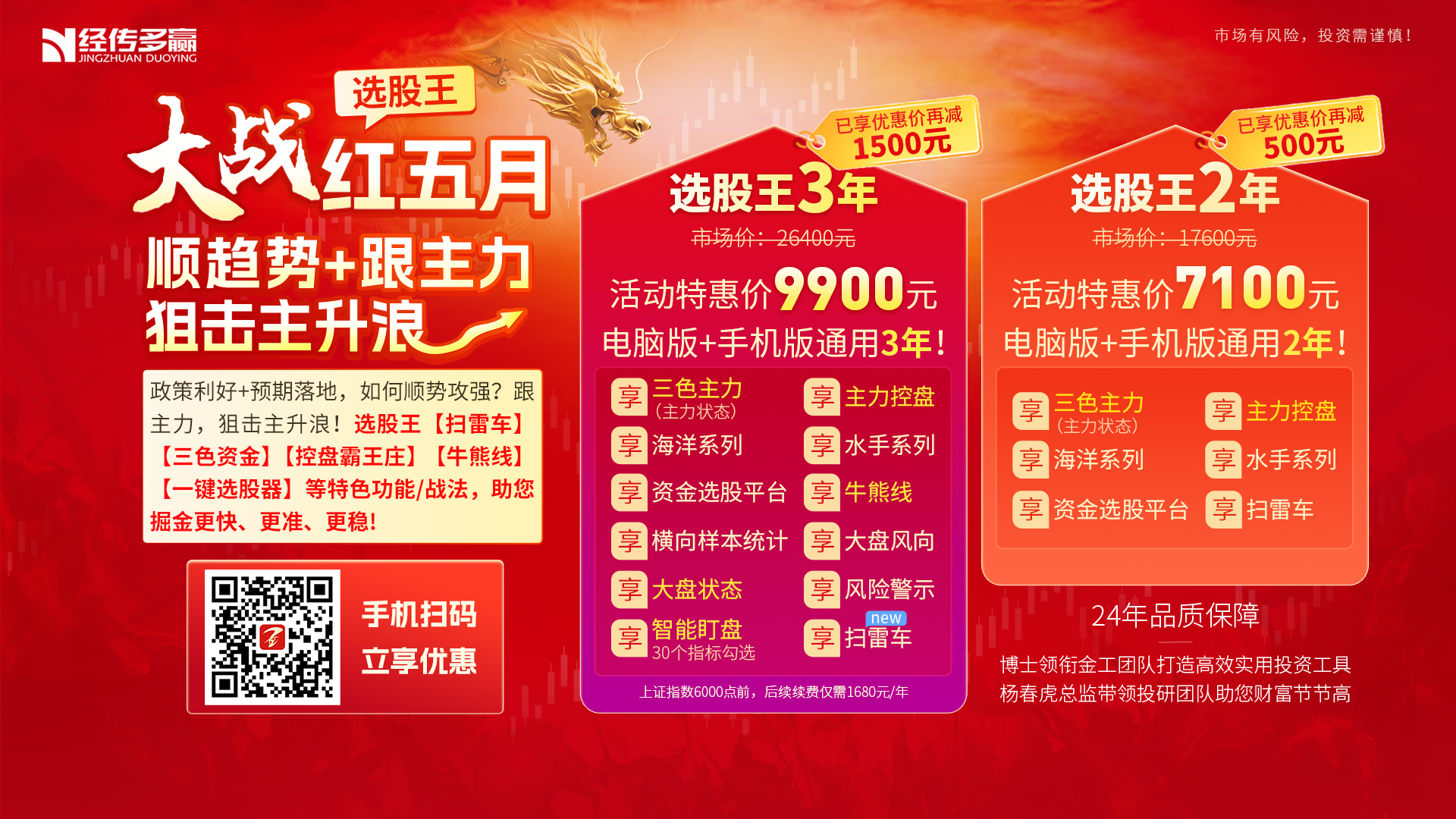 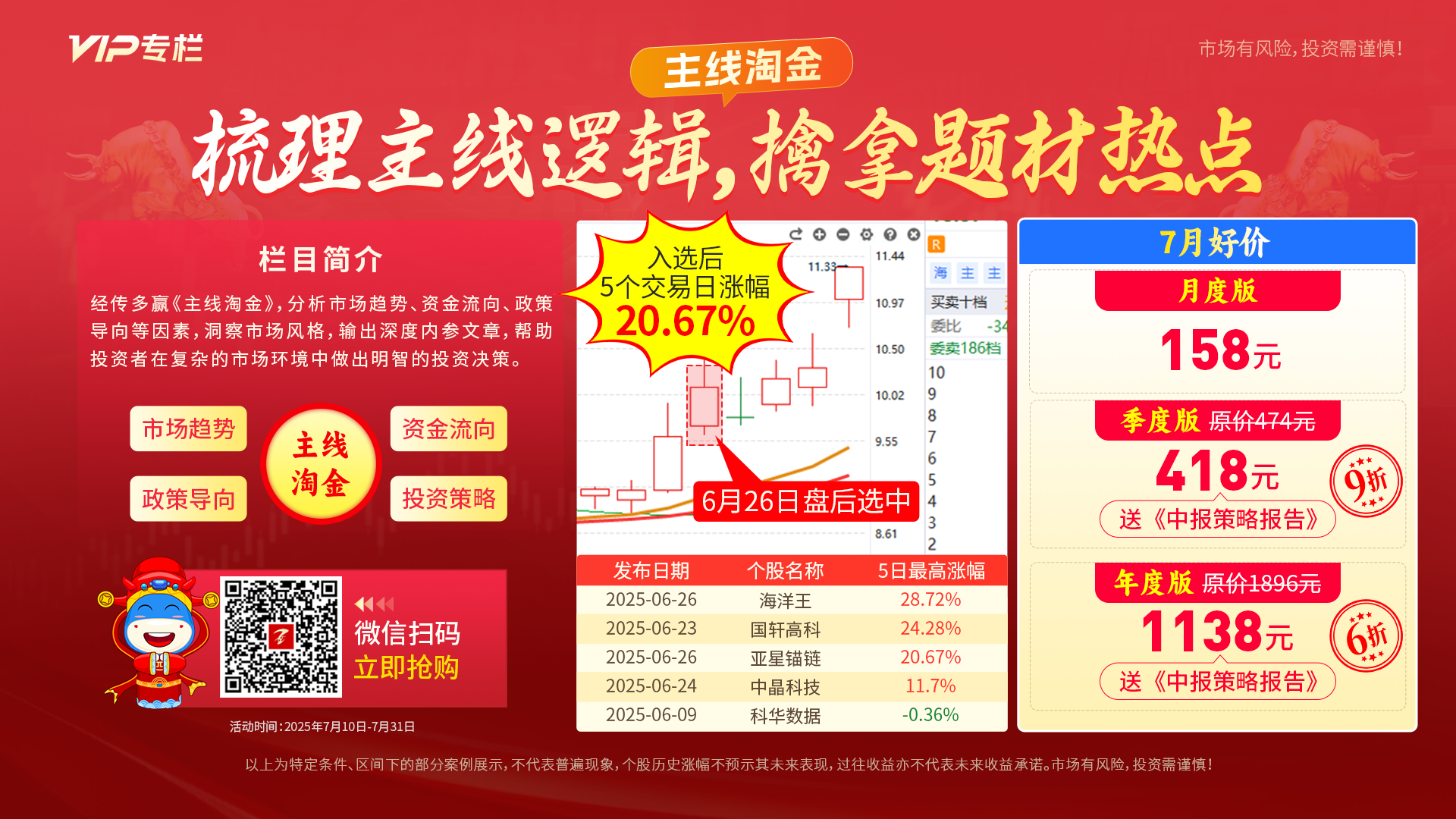 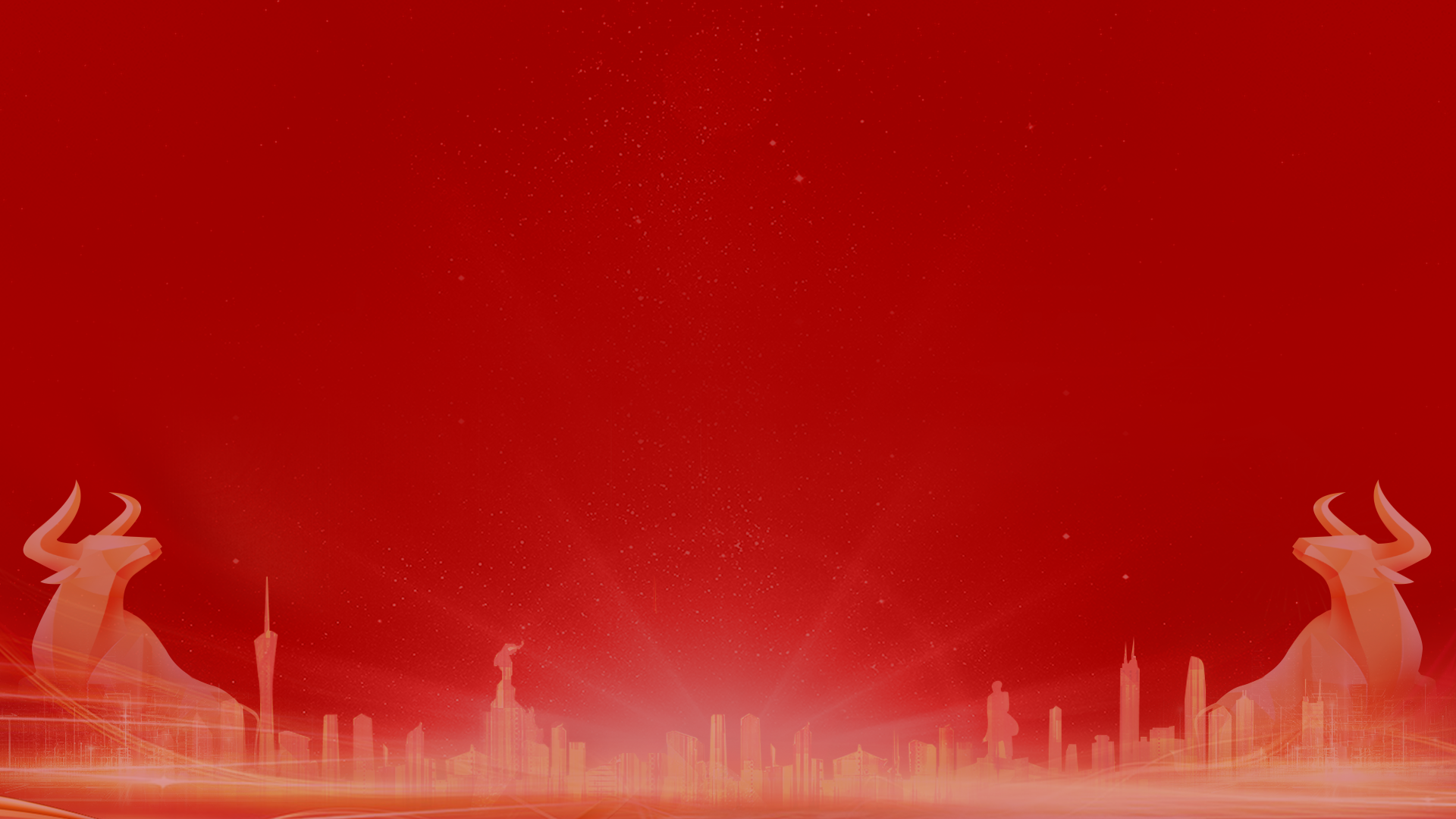 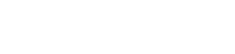 让投资遇见美好
我司所有工作人员均不允许推荐股票、不允许承诺收益、不允许代客理财、不允许合作分成、不允许私下收款，如您发现有任何违规行为，请立即拨打400-9088-988向我们举报！

风险提示：所有信息及观点均来源于公开信息及经传软件信号显示，仅供参考，不构成最终投资依据，软件作为辅助参考工具，无法承诺收益，投资者应正视市场风险，自主作出投资决策并自行承担投资风险。投资有风险，入市须谨慎！